Electron ExB Slow Drift Demonstration
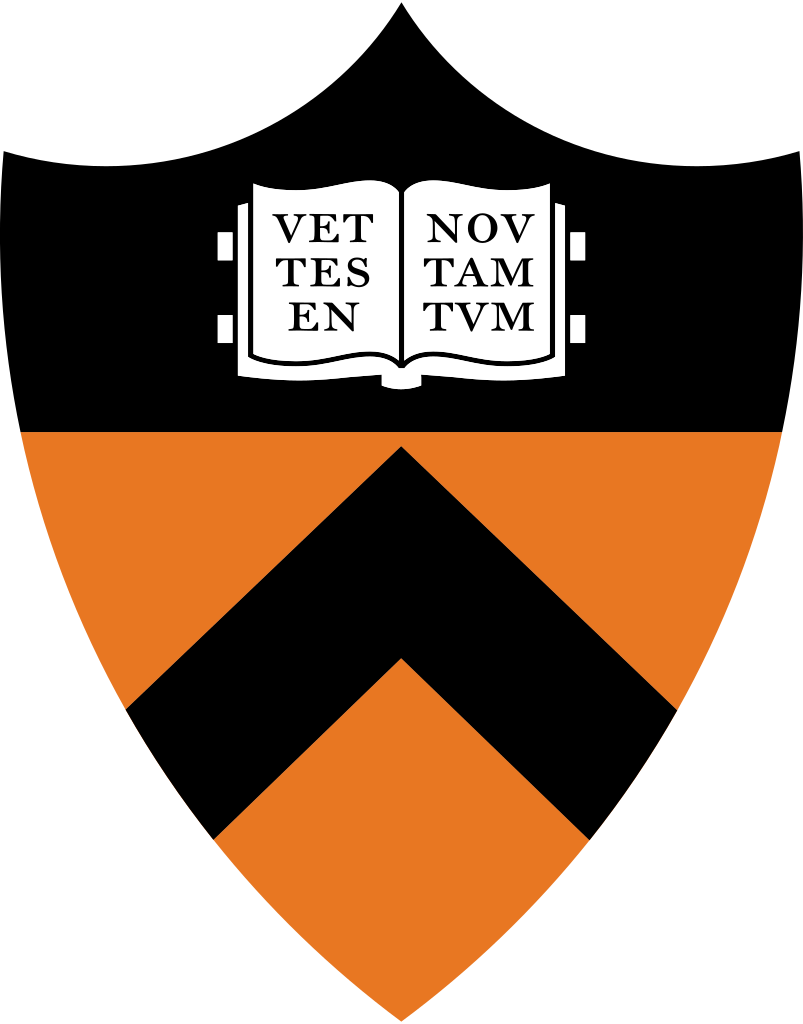 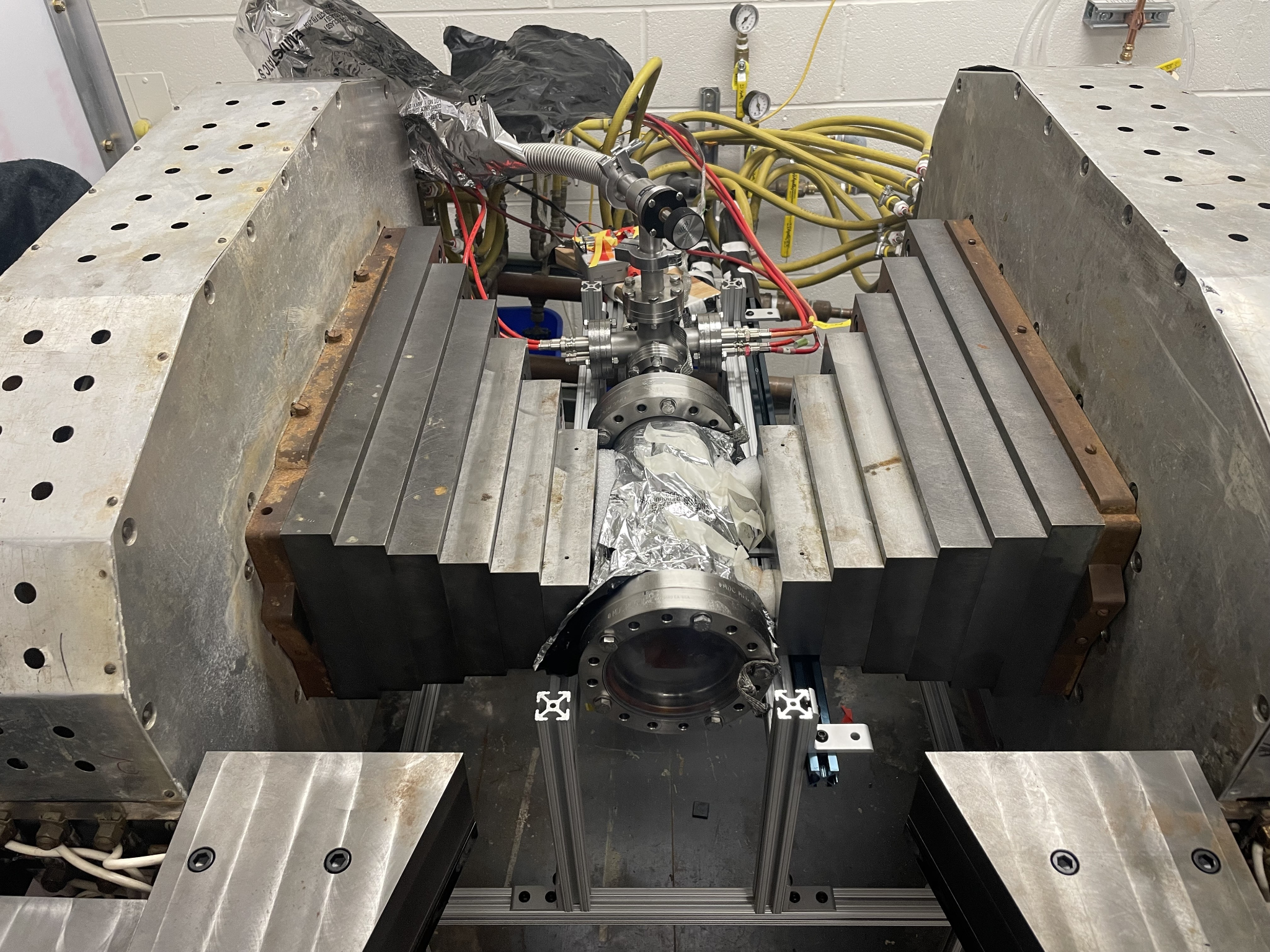 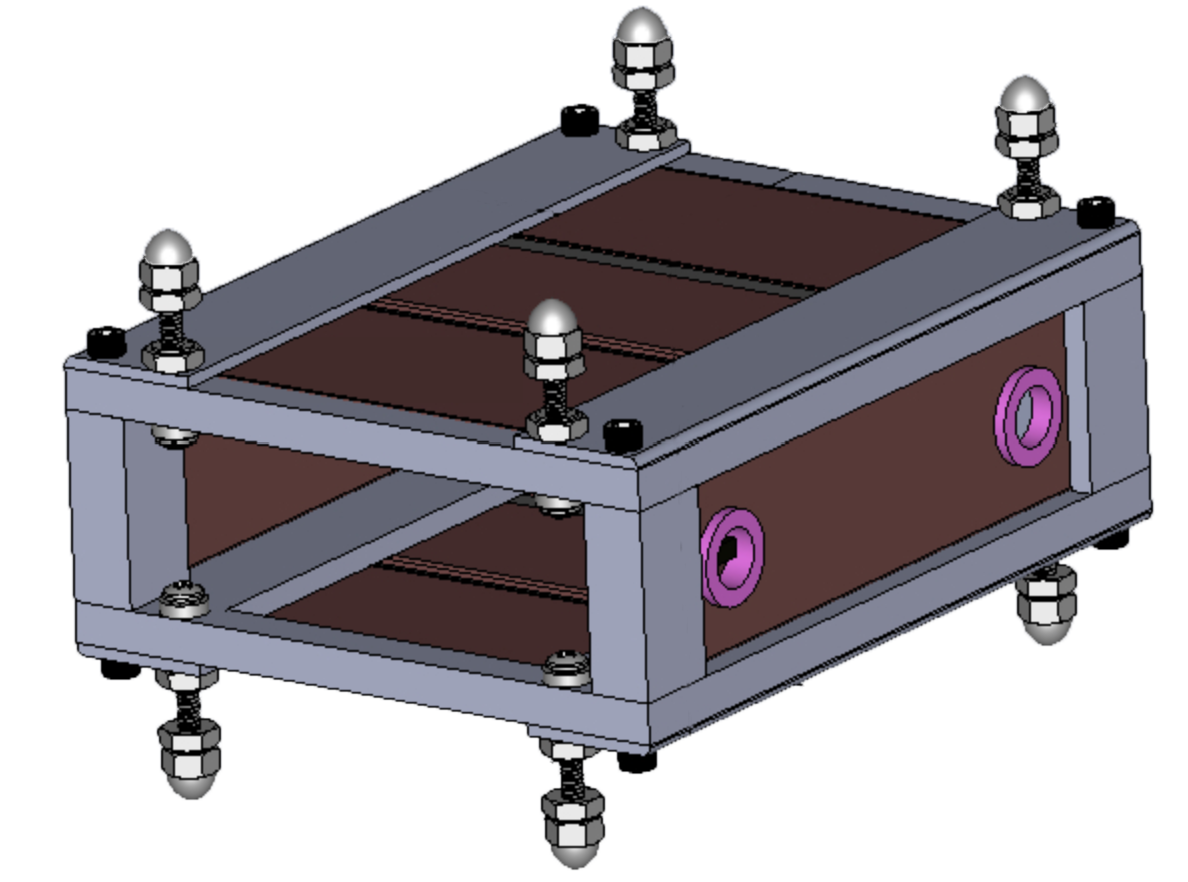 Mark Farino, Andi Tan
Nov 21 2024
PTOLEMY Collaboration Meeting
‹#›
At Pollica…
Successfully measured difference in event rates of electrons emitted by C-14 (through Kapton film) using windowless PIN Diode based on ExB drift
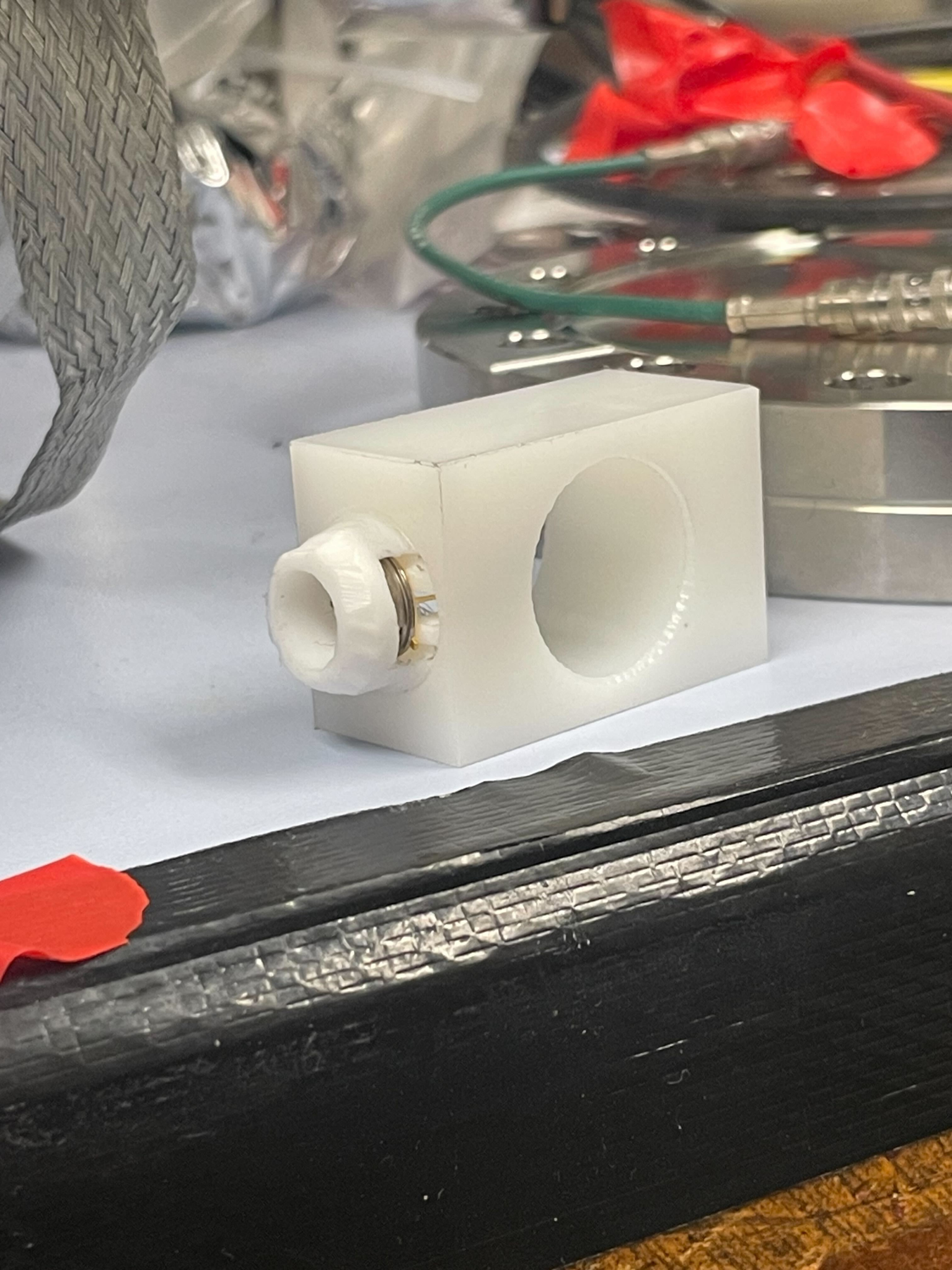 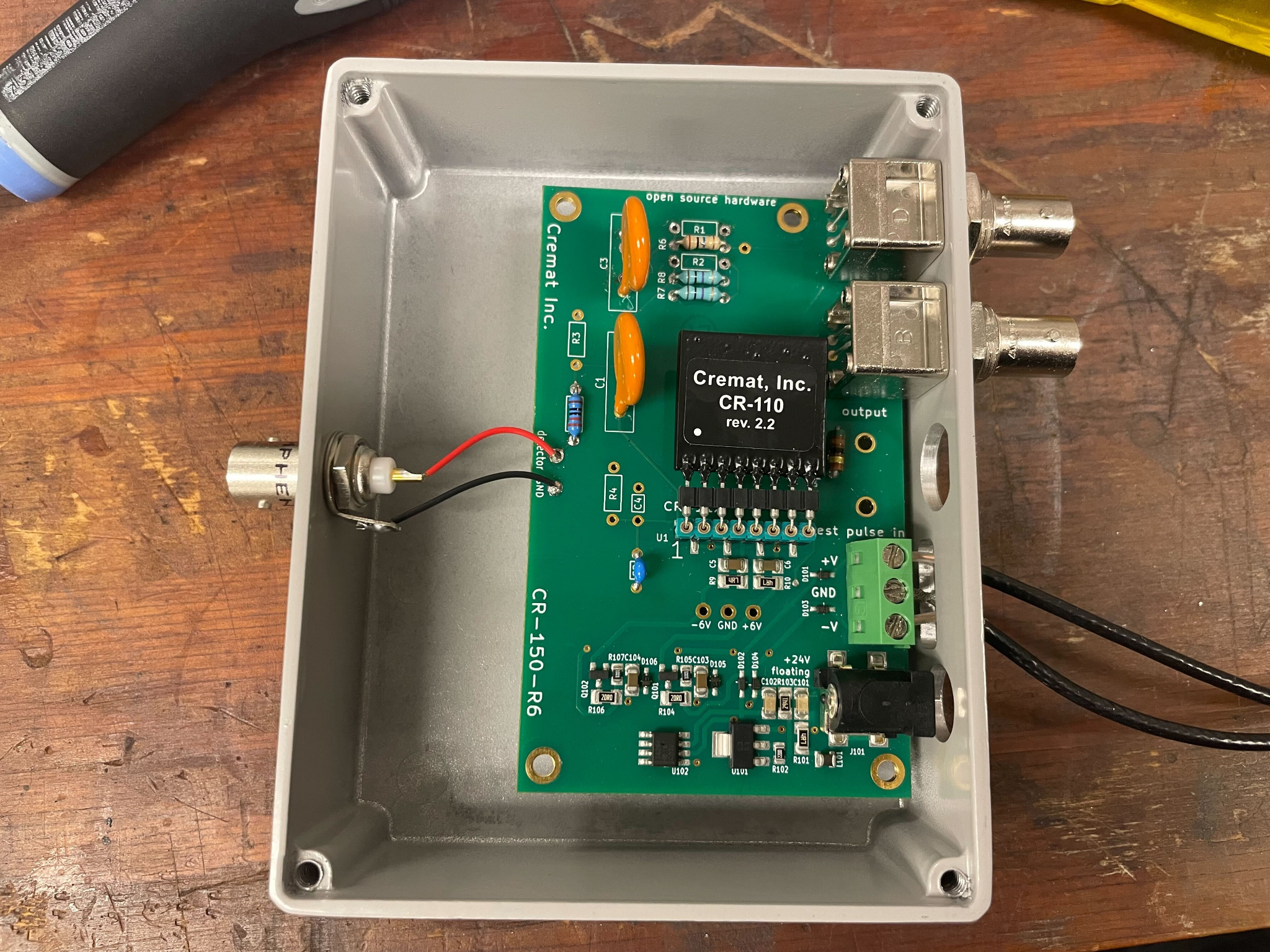 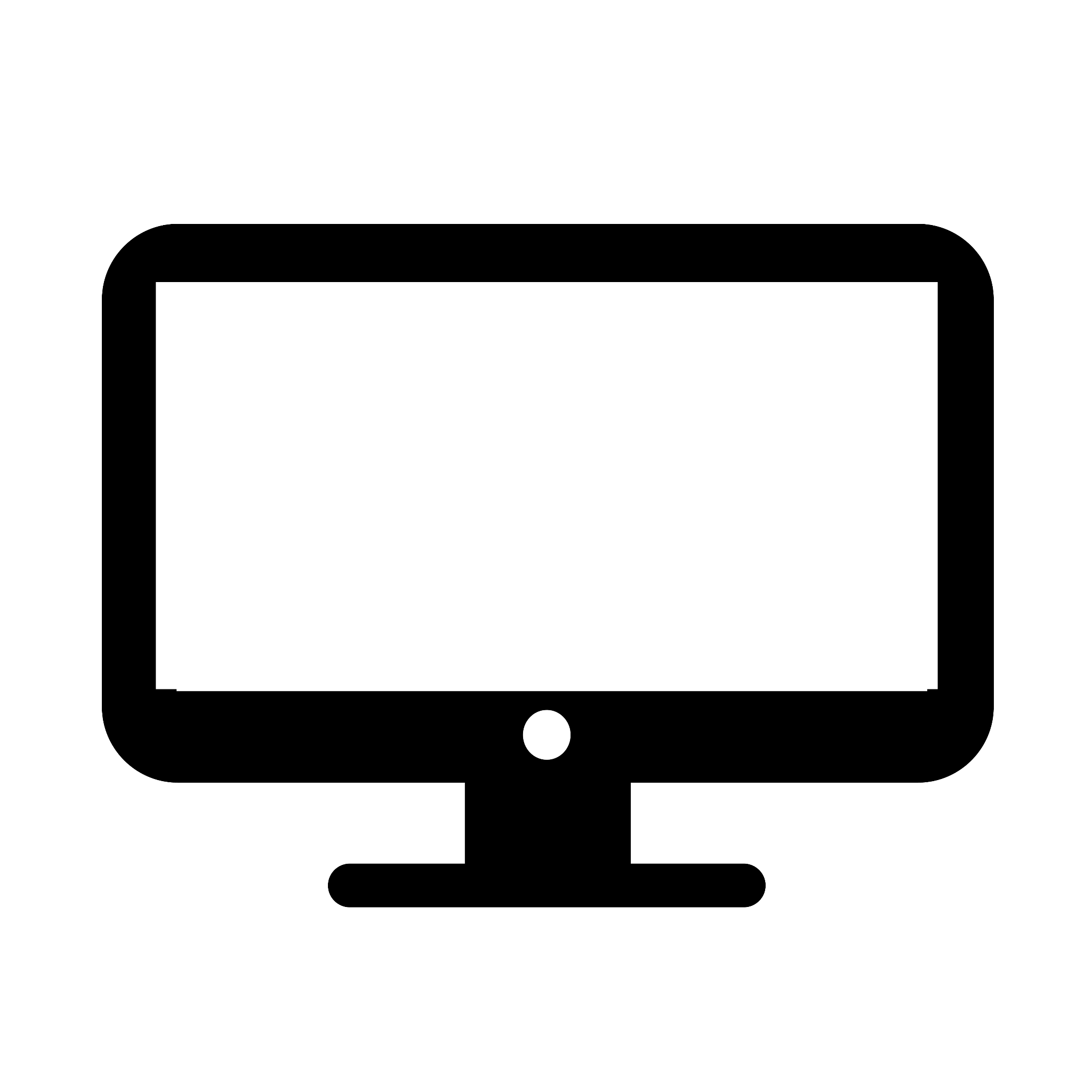 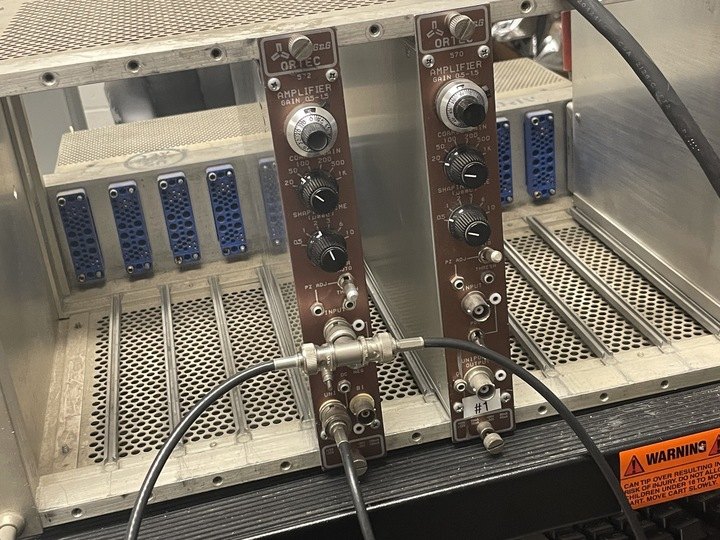 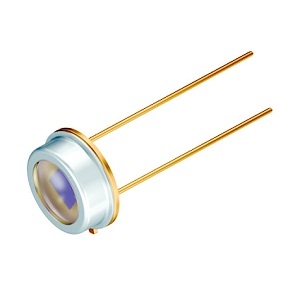 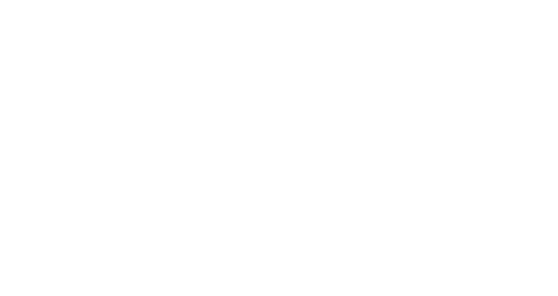 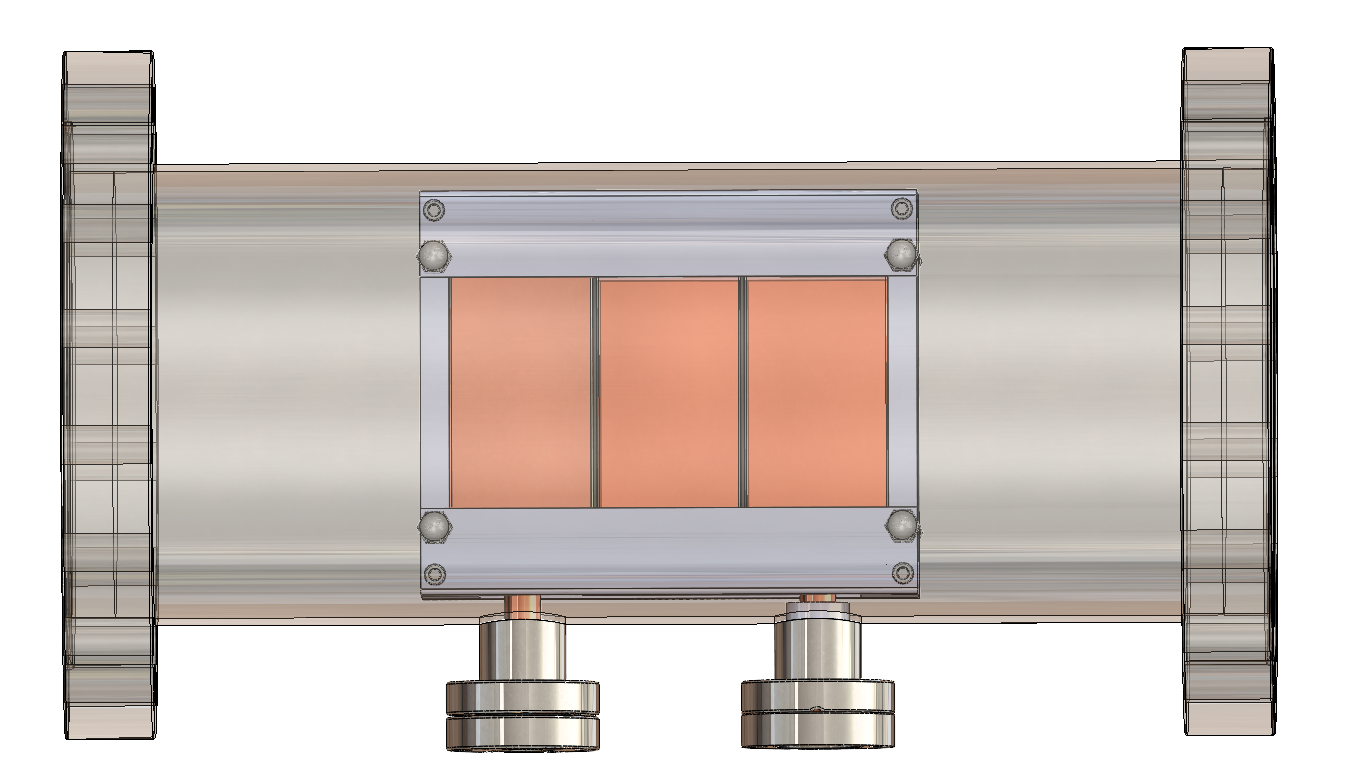 Readout system consists of BPX-61 PIN Diode with protective glass removed, Cremat Evaluation Board, and shaping amplifier 
(presented March 2024)
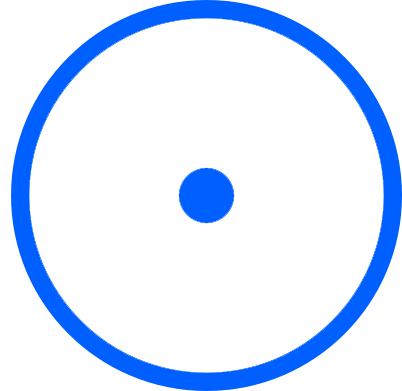 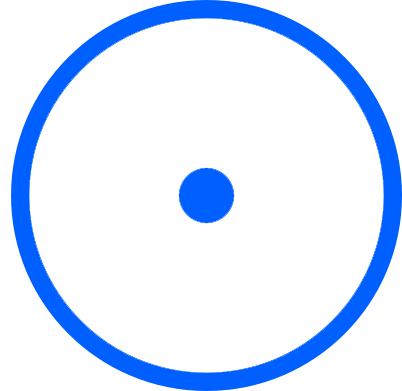 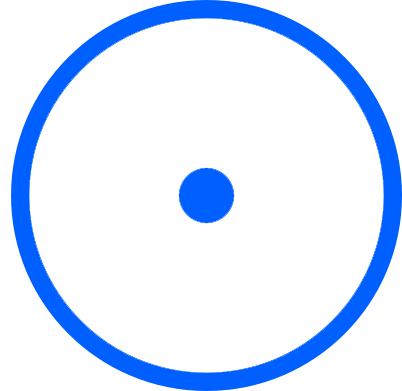 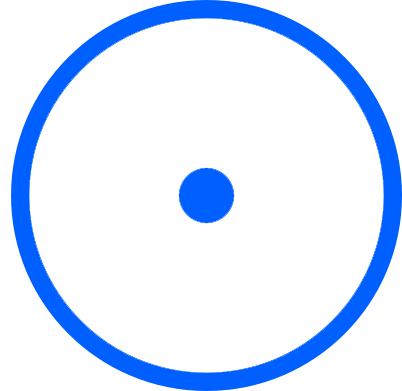 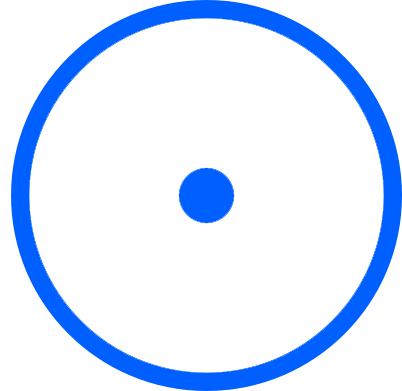 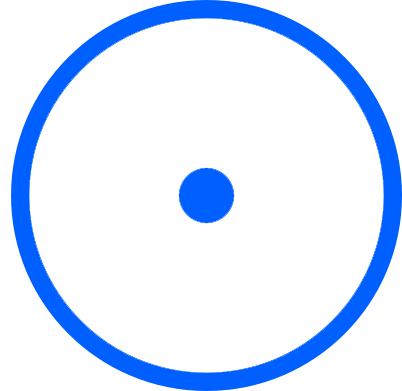 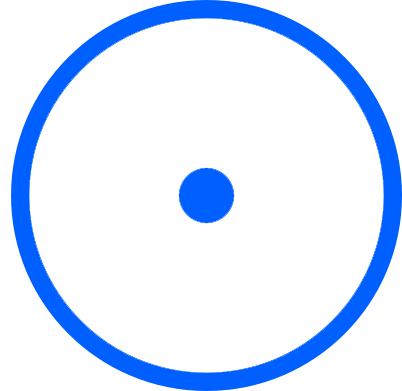 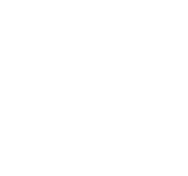 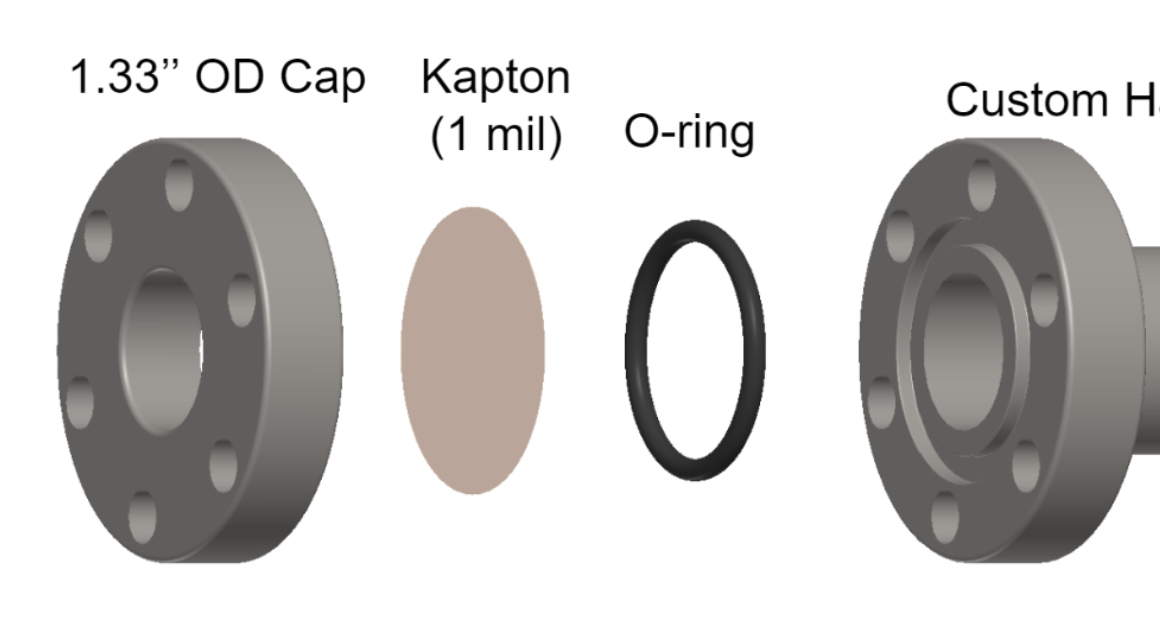 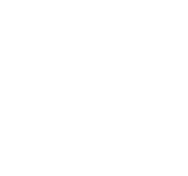 System maintained at ~10e-6 Torr and immersed in 0.3 T magnetic field
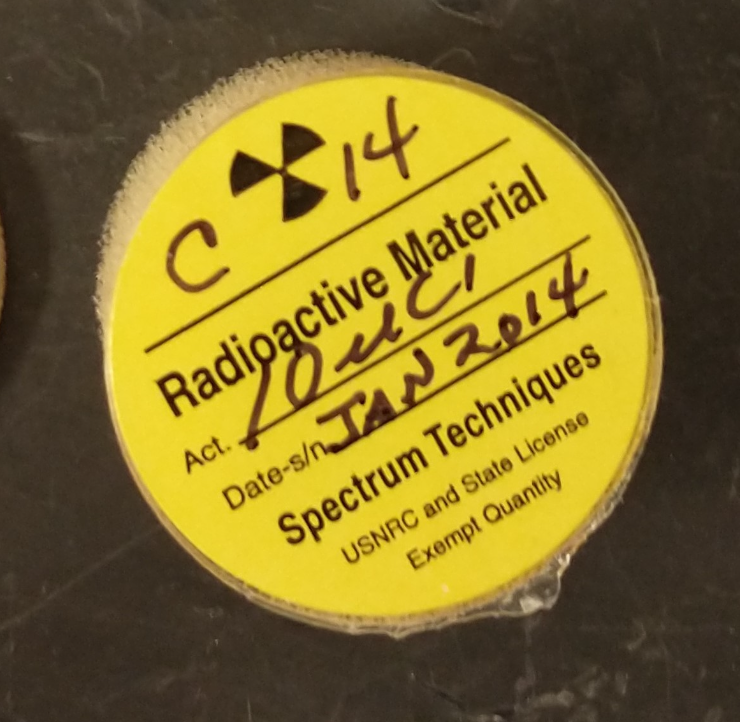 10uCi source with maximum electron energy ~160 keV
Electron-permeable thin film window. Electrons pass losing ~15-20 keV (presented april 2023)
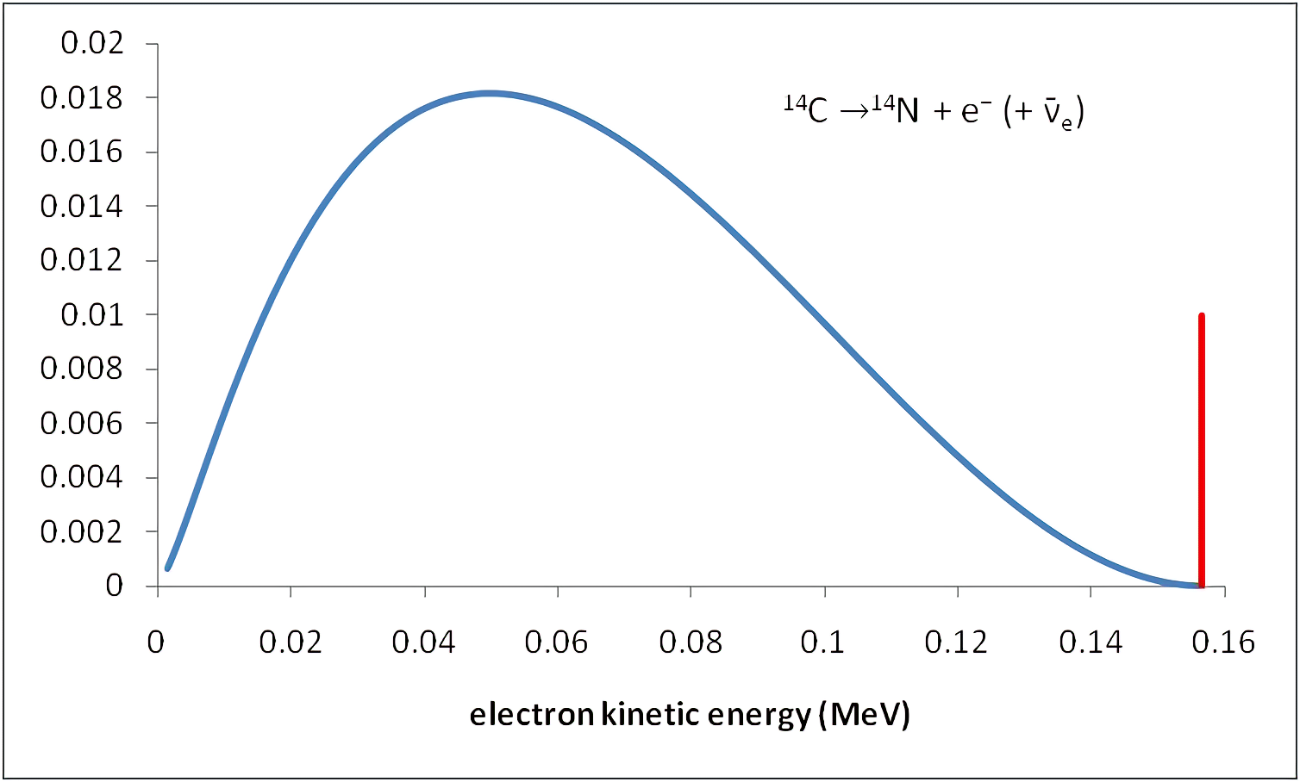 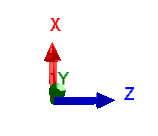 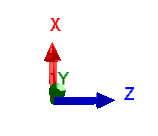 Nov 21 2024
‹#›
Mark Farino
At Pollica…
Successfully measured difference in event rates of electrons emitted by C-14 (through Kapton film) using windowless PIN Diode based on ExB drift
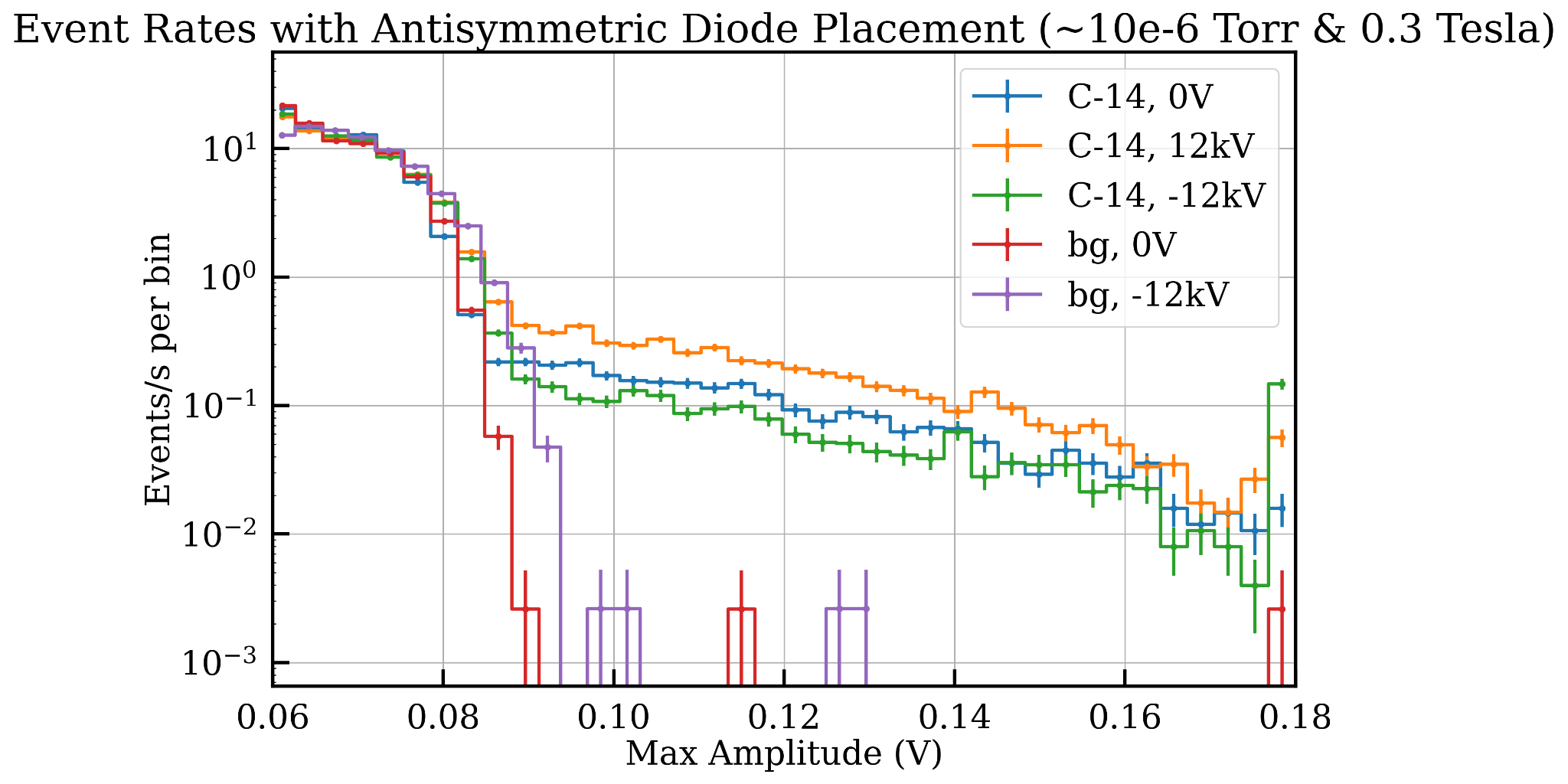 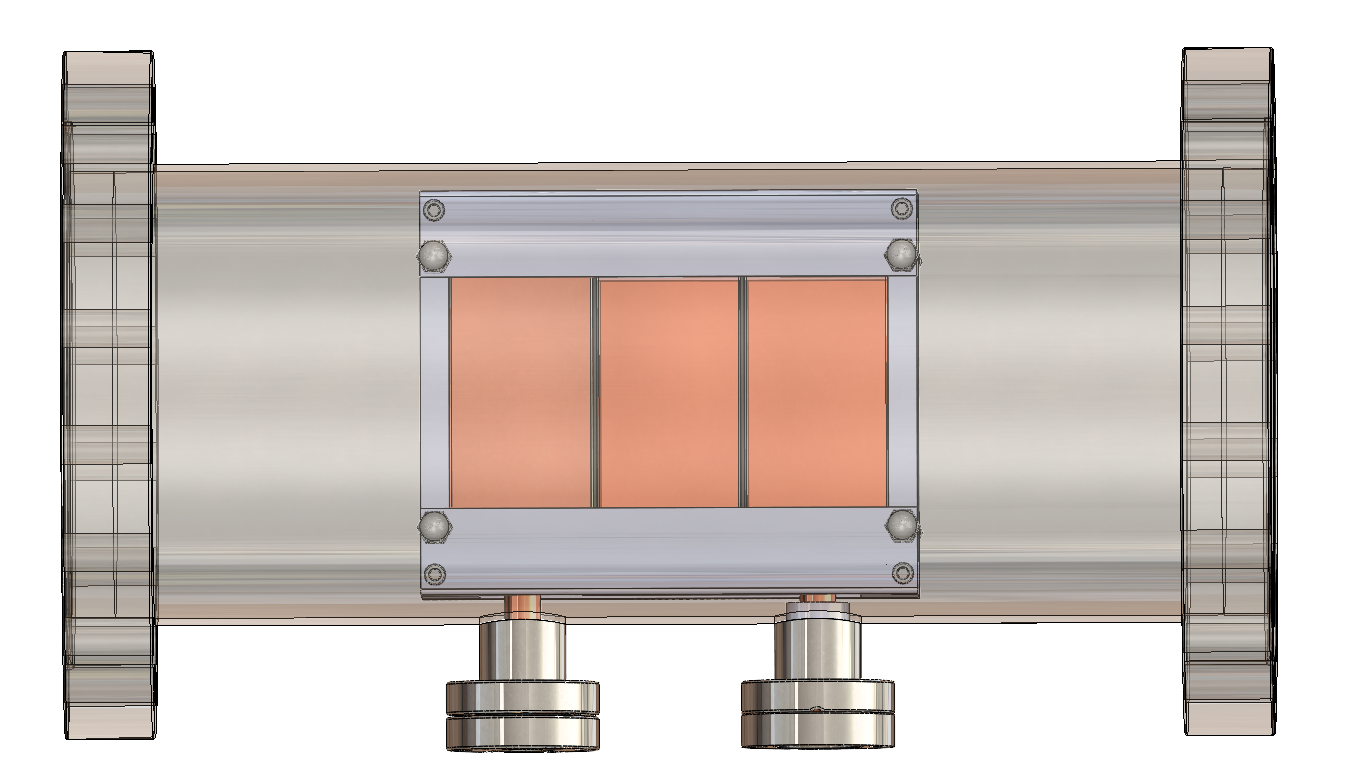 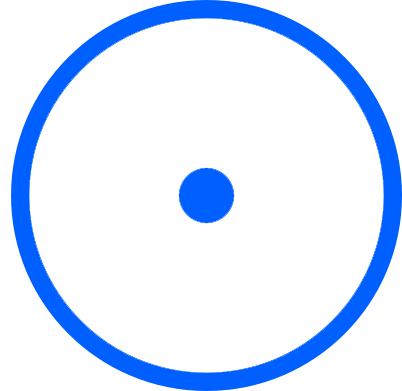 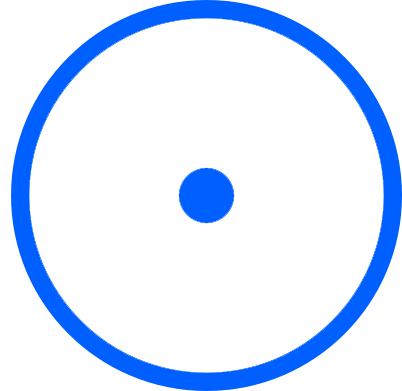 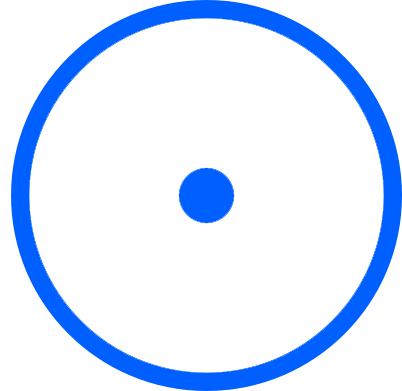 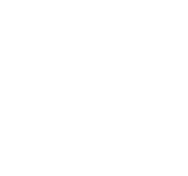 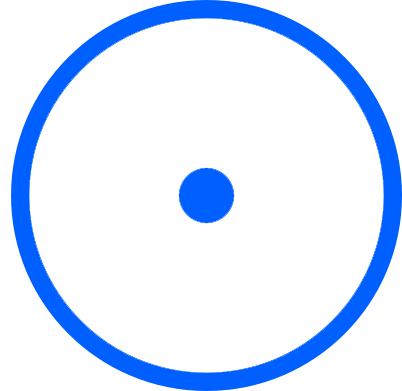 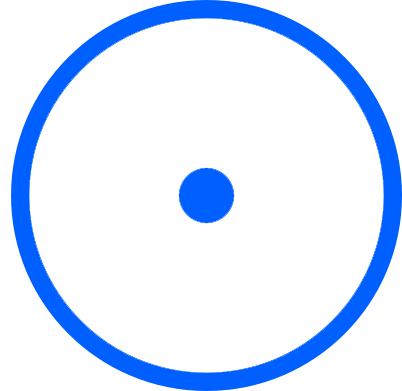 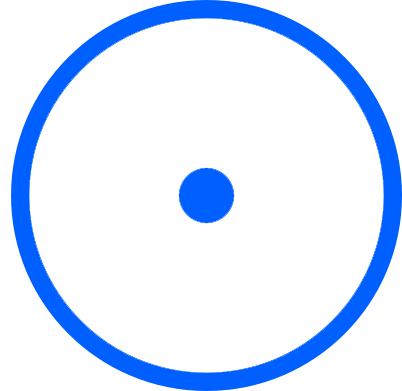 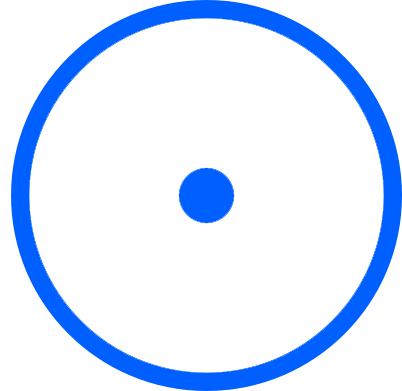 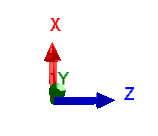 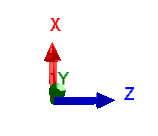 Nov 21 2024
‹#›
Mark Farino
Steps Toward Multibounce Slow Drift
-6kV
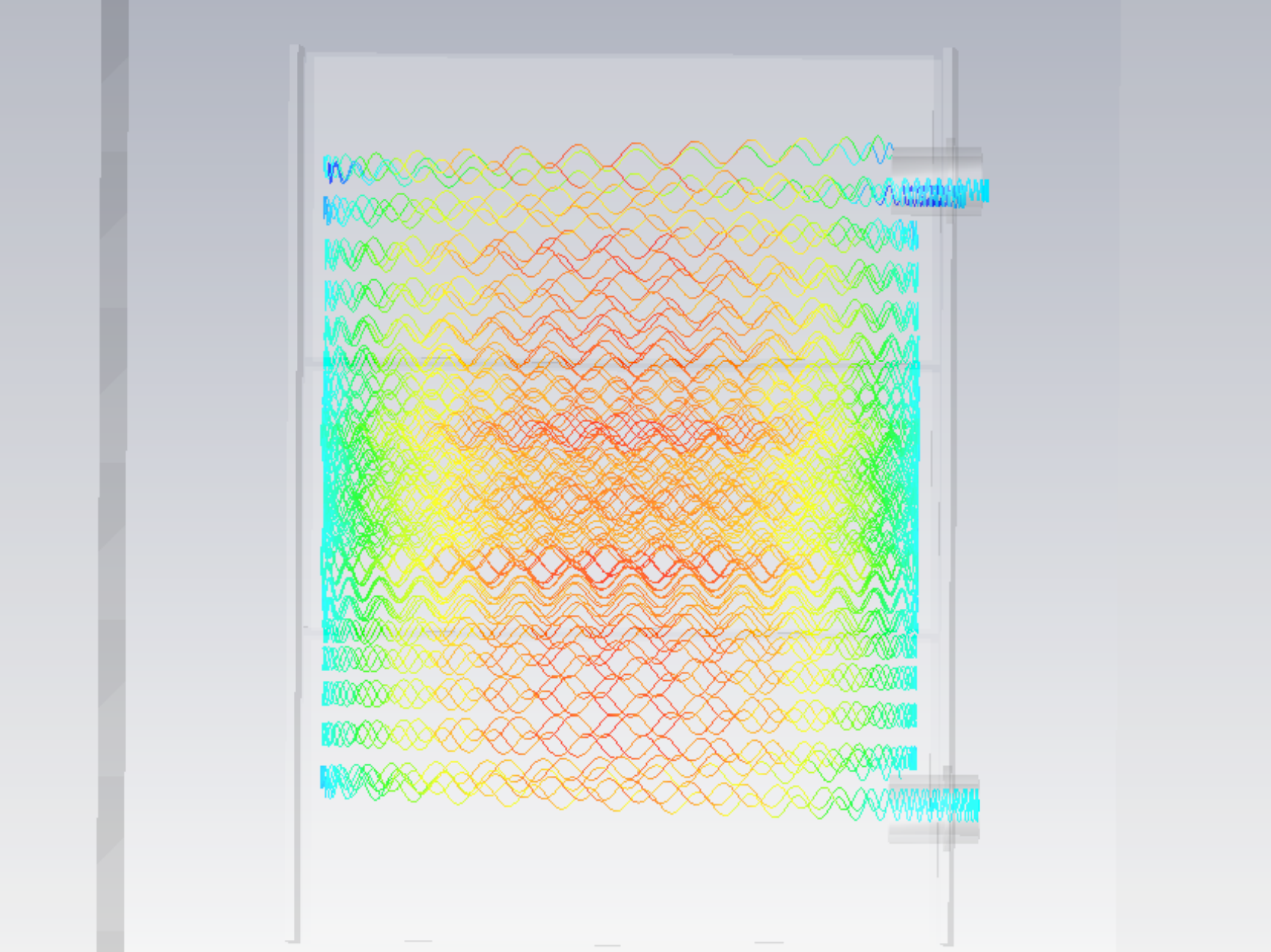 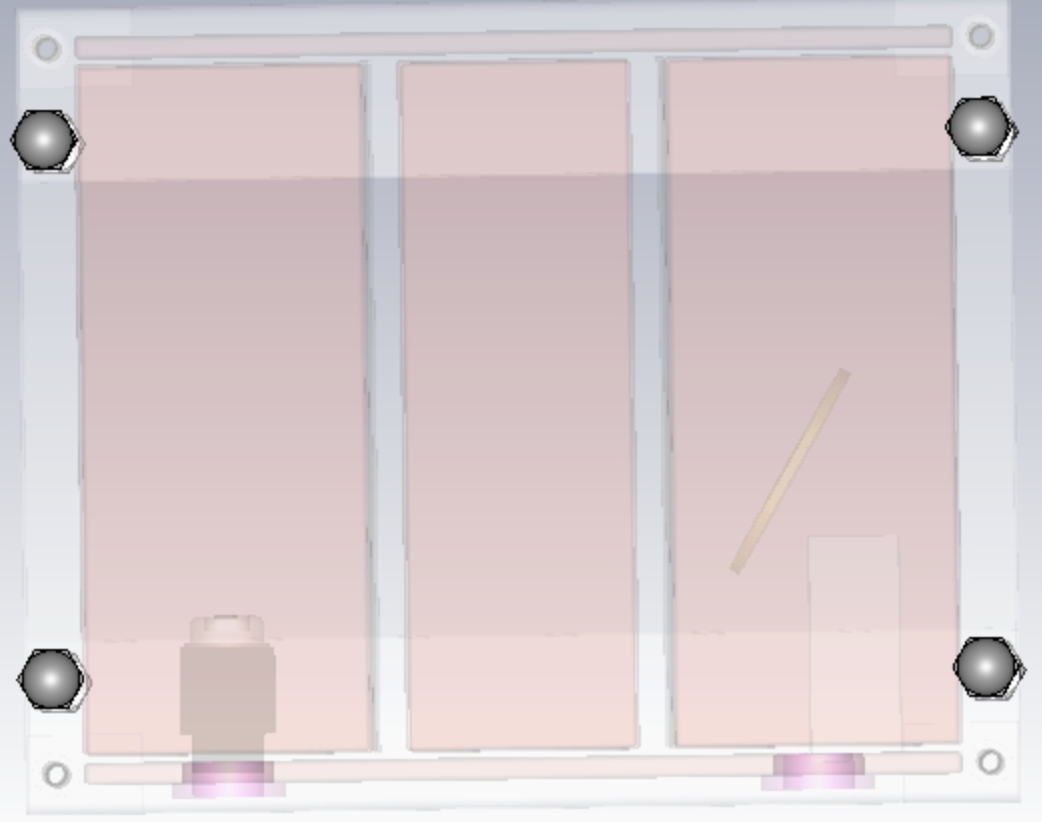 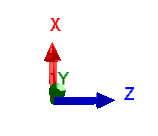 -6kV
Nov 21 2024
‹#›
Mark Farino
Steps Toward Multibounce Slow Drift
To increase event rate:
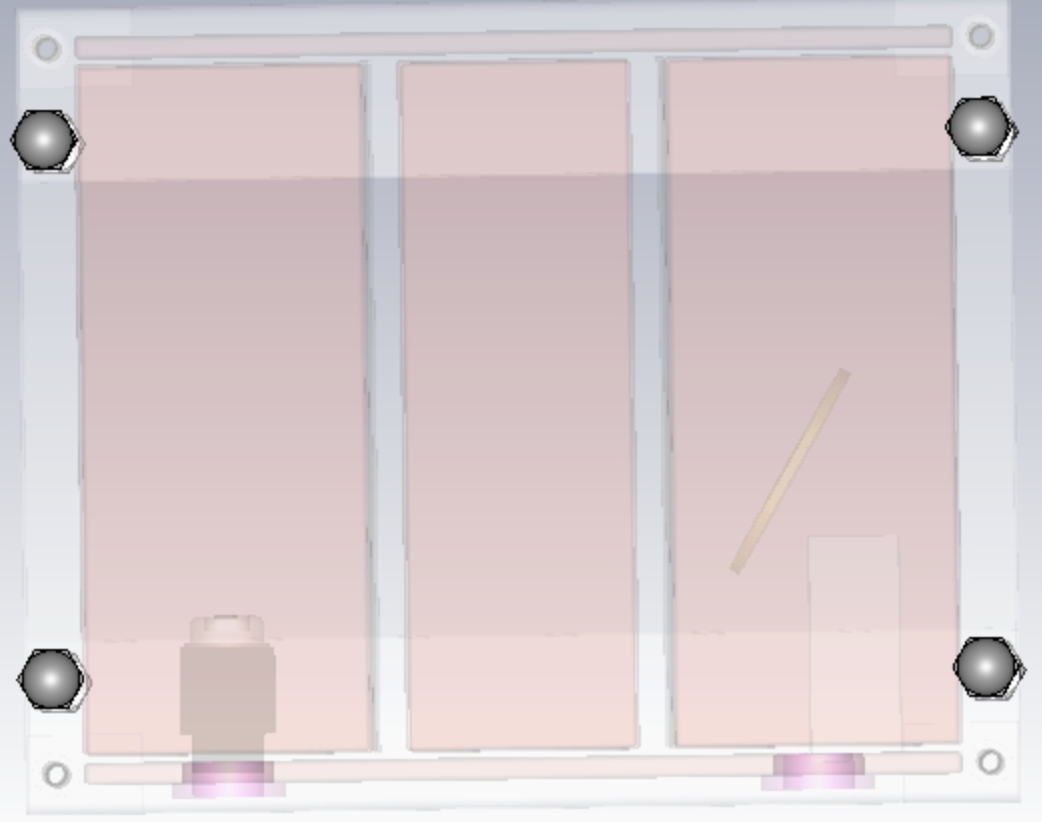 C-14 source disk and PIN Diode placed inside chamber
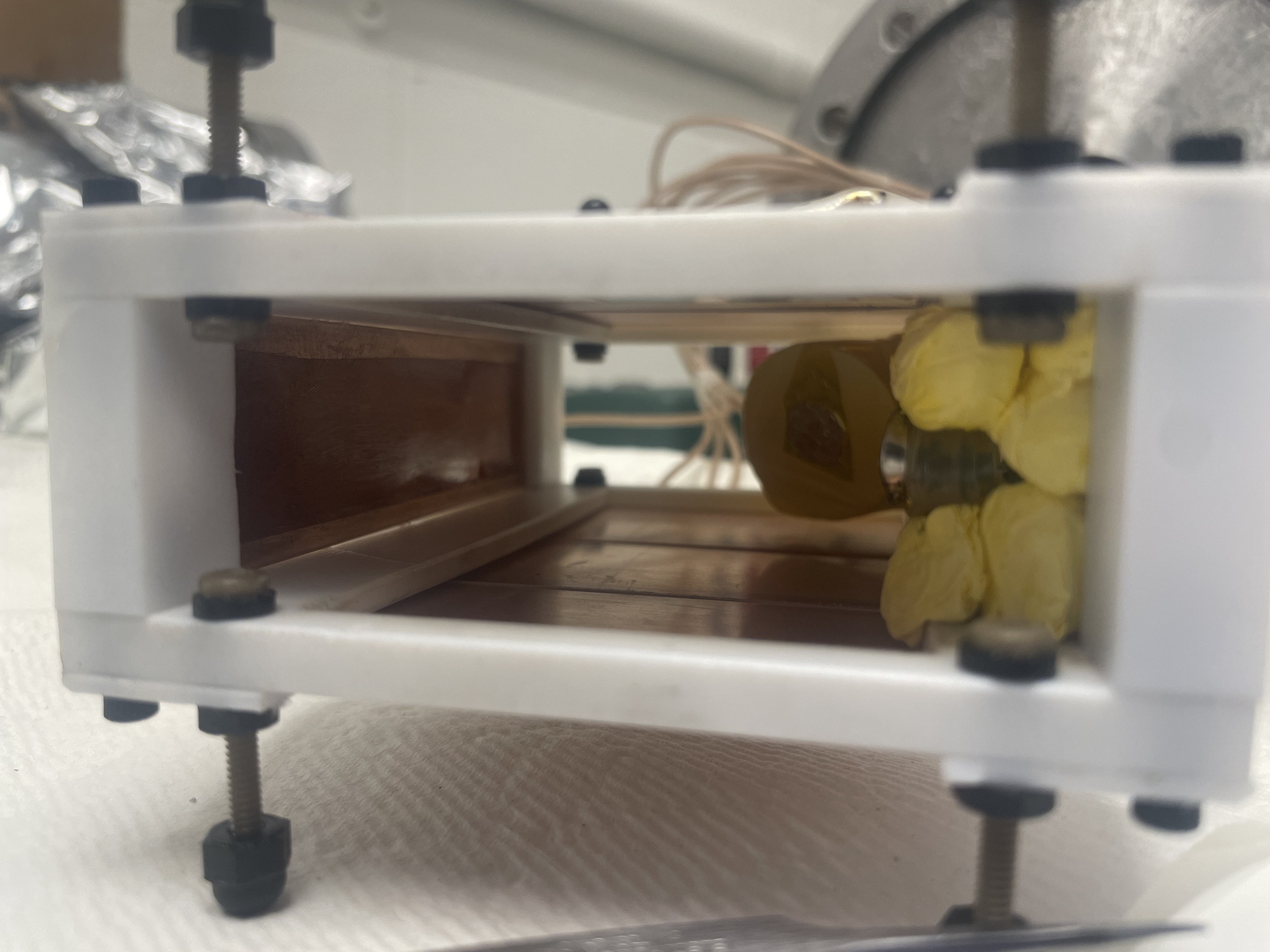 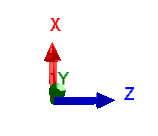 Nov 21 2024
‹#›
Mark Farino
Steps Toward Multibounce Slow Drift
To increase event rate:
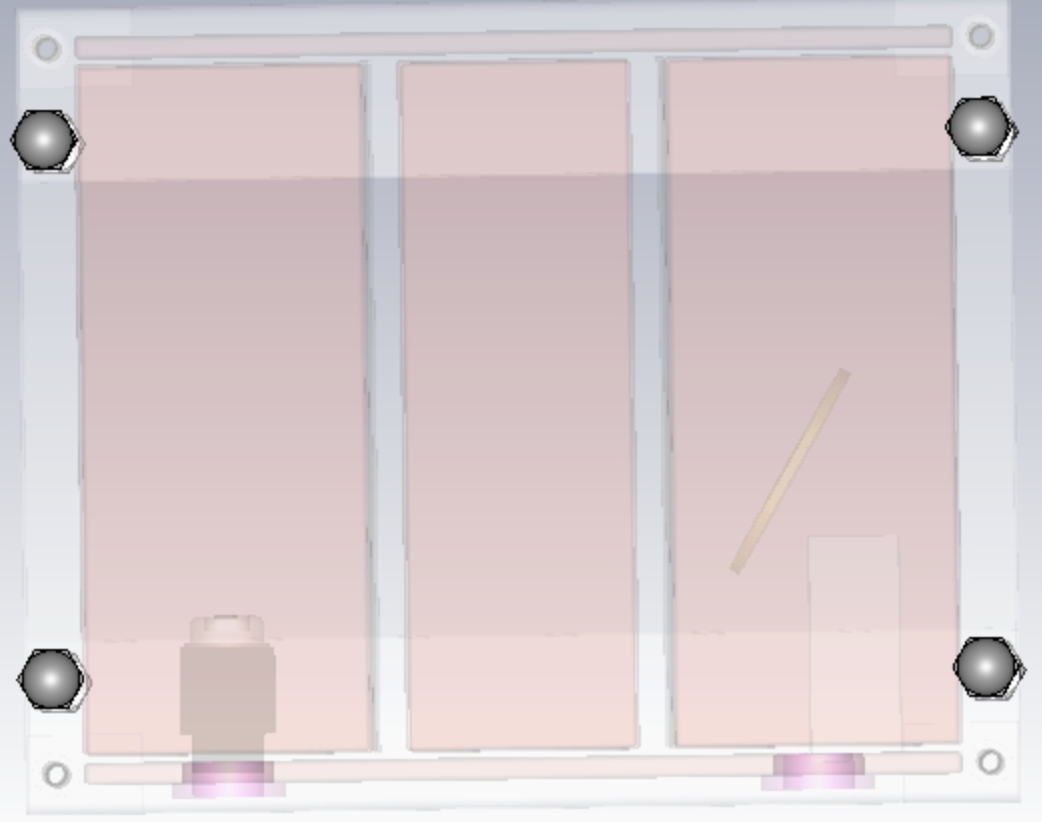 C-14 source disk and PIN Diode placed inside chamber

C-14 source disk set at 60 degree angle
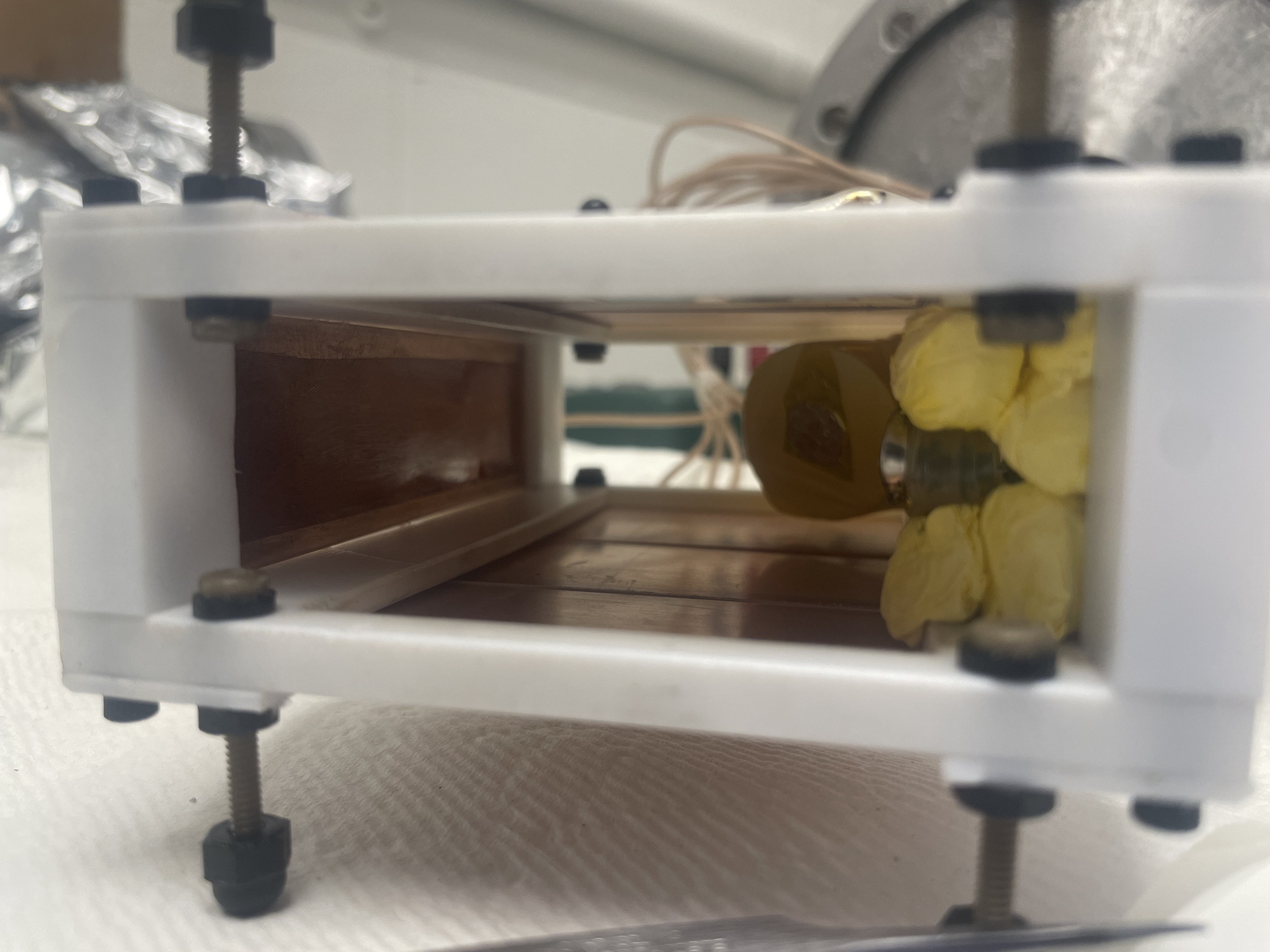 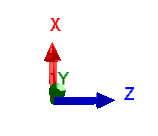 Nov 21 2024
‹#›
Mark Farino
Steps Toward Multibounce Slow Drift
To increase event rate:
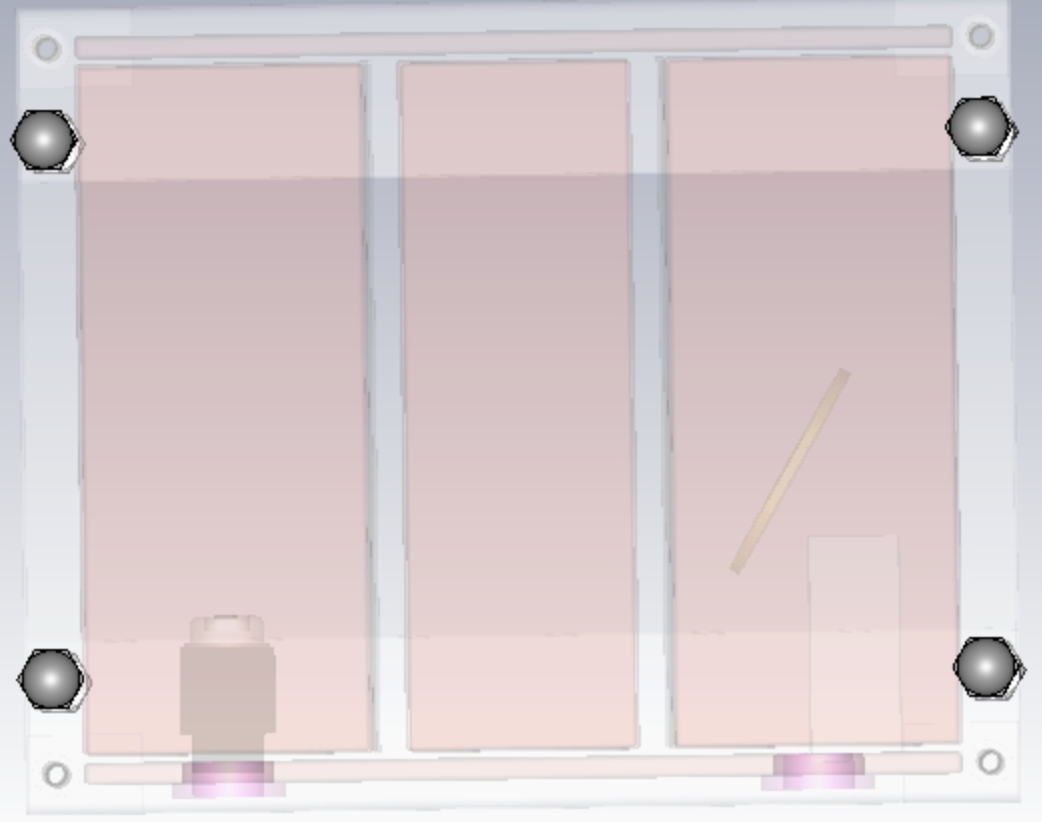 C-14 source disk and PIN Diode placed inside chamber

C-14 source disk set at 60 degree angle

B-field lowered to 0.16 T
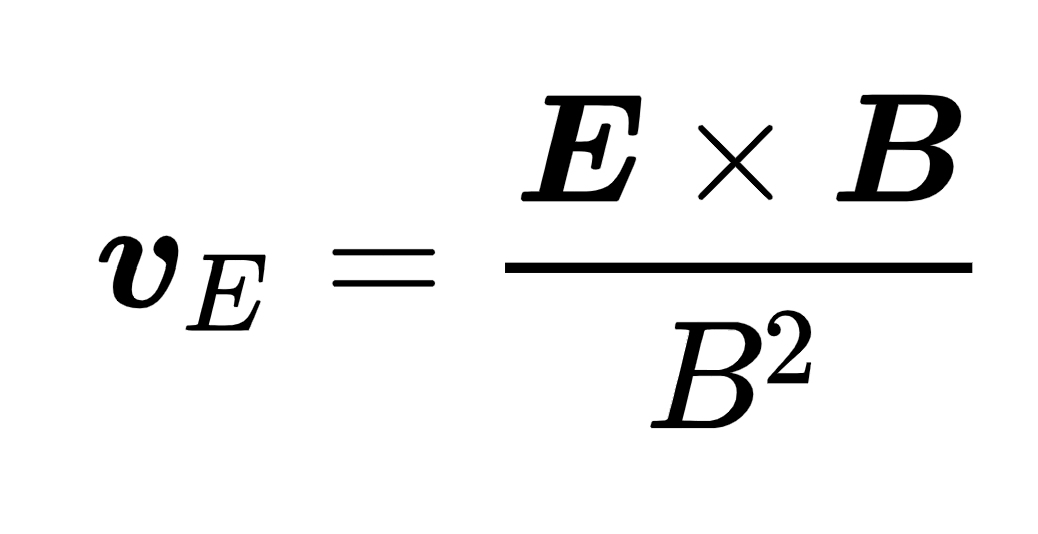 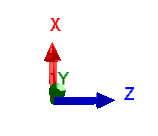 Nov 21 2024
‹#›
Mark Farino
Steps Toward Multibounce Slow Drift
To increase event rate:
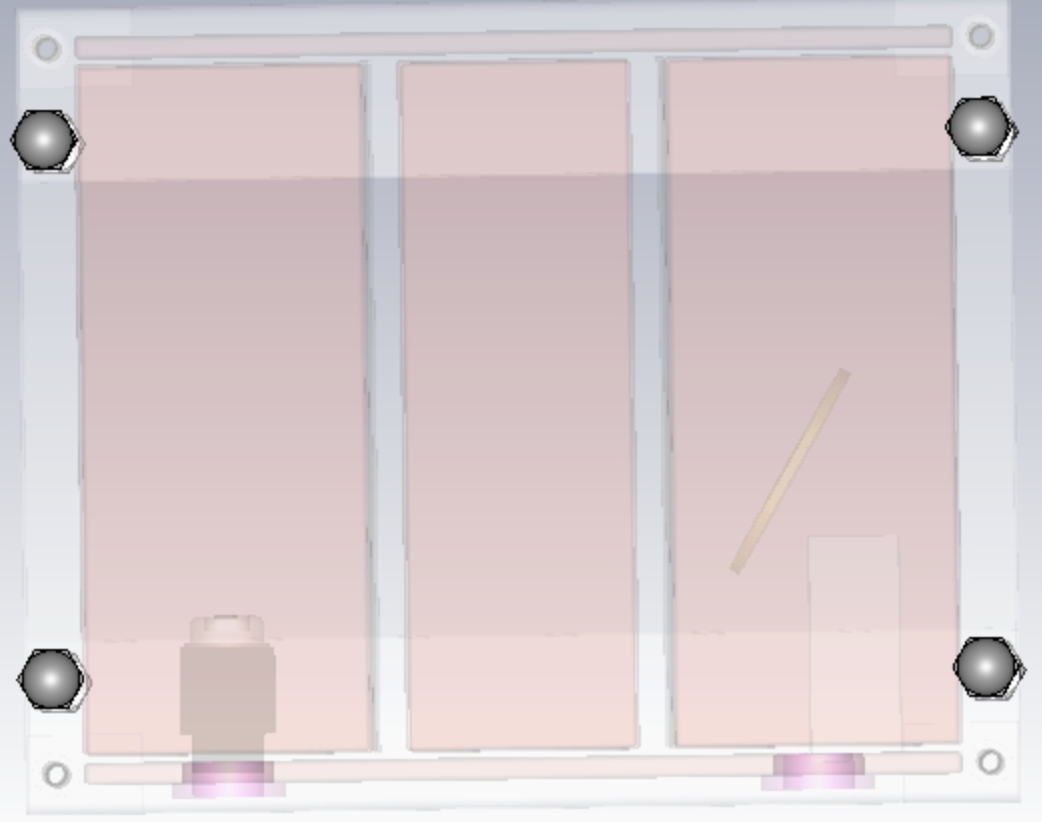 C-14 source disk and PIN Diode placed inside chamber

C-14 source disk set at 60 degree angle

B-field lowered to 0.16 T
To mitigate backgrounds & sparking:
Center Electrodes width reduced (1.25’’ => 1’’)

3 mil thick Kapton lined inside vacuum chamber & electrodes
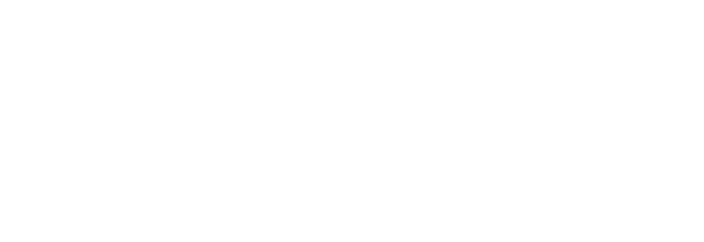 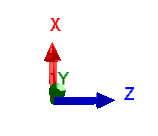 Nov 21 2024
‹#›
Mark Farino
Steps Toward Multibounce Slow Drift
To increase event rate:
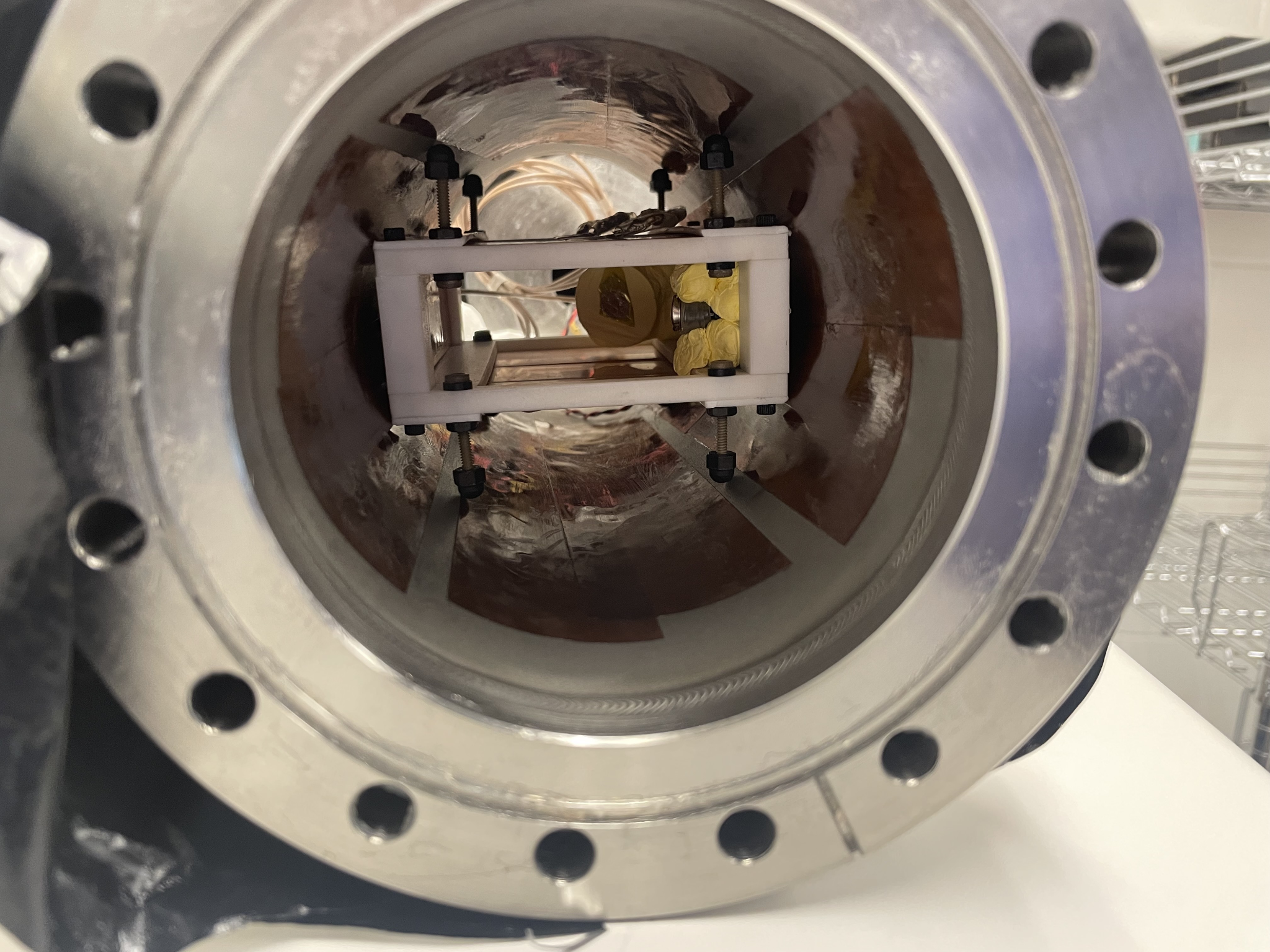 C-14 source disk and PIN Diode placed inside chamber

C-14 source disk set at 60 degree angle

B-field lowered to 0.16 T
To mitigate backgrounds & sparking:
Center Electrodes width reduced (1.25’’ => 1’’)

3 mil thick Kapton lined inside vacuum chamber & electrodes
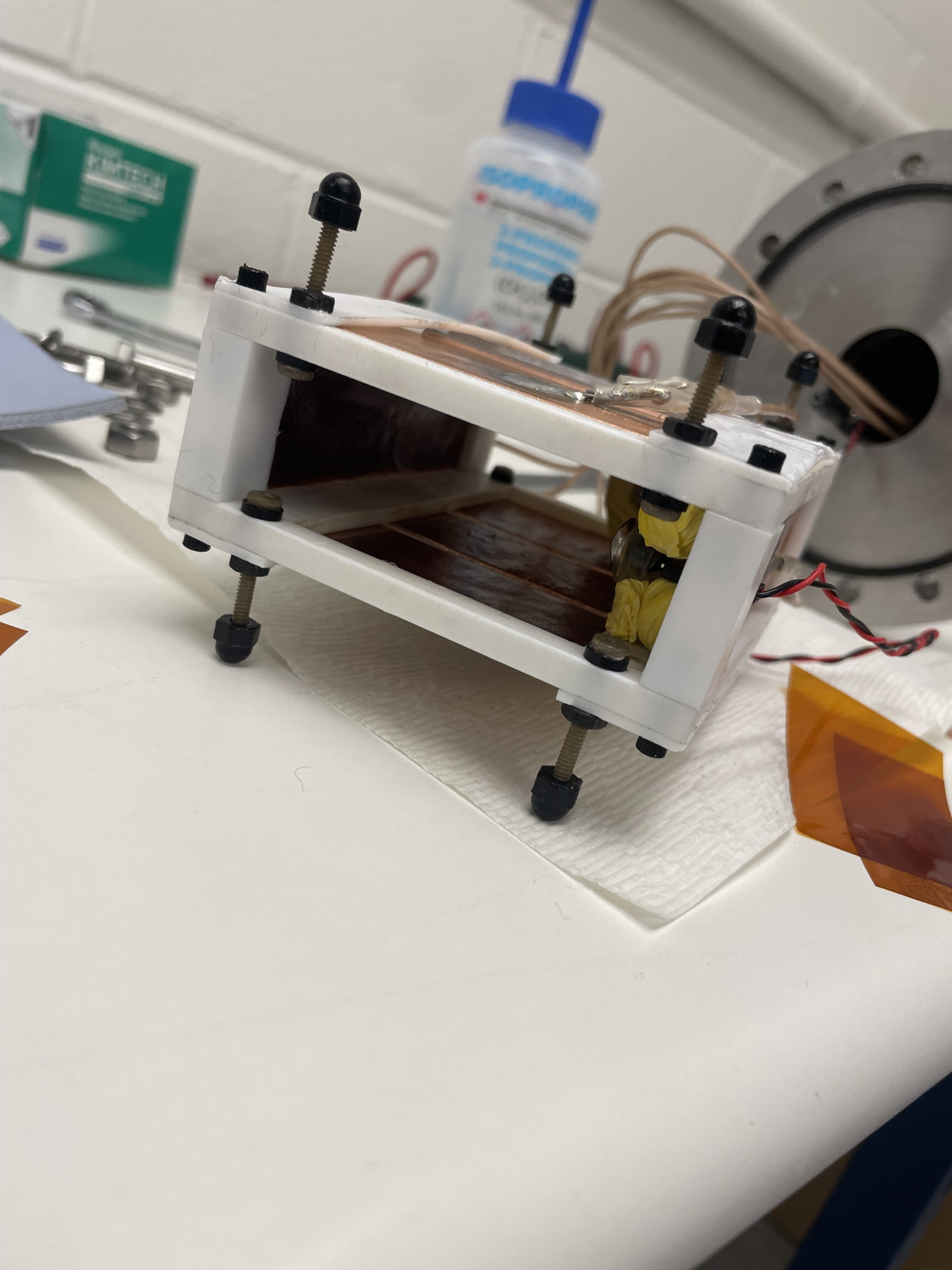 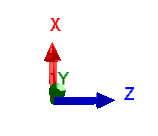 Nov 21 2024
‹#›
Mark Farino
Steps Toward Multibounce Slow Drift
To increase event rate:
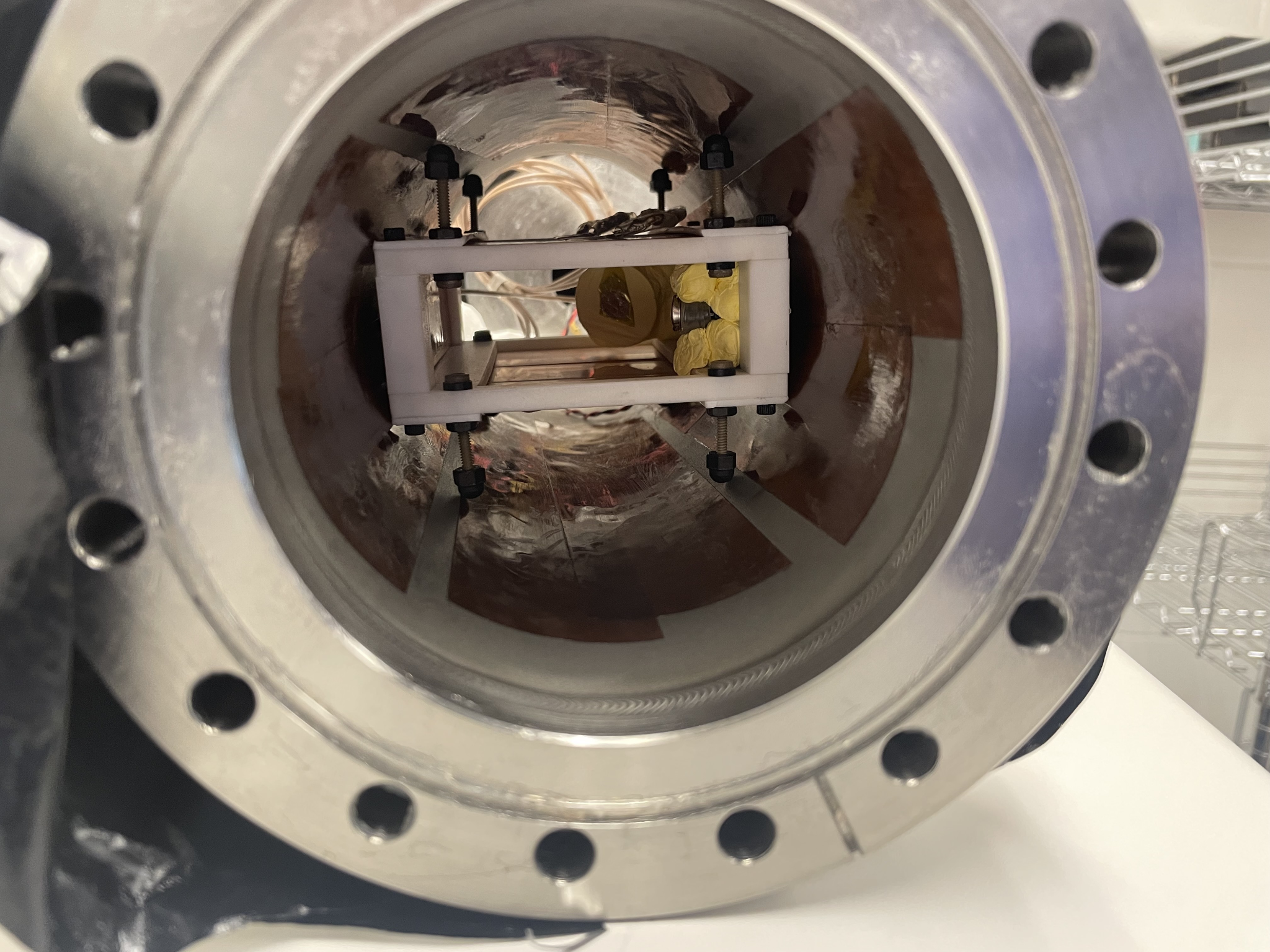 C-14 source disk and PIN Diode placed inside chamber

C-14 source disk set at 60 degree angle

B-field lowered to 0.16 T
To mitigate backgrounds & sparking:
Center Electrodes width reduced (1.25’’ => 1’’)

3 mil thick Kapton lined inside vacuum chamber & electrodes

Entire system cleaned, polished, and rewired
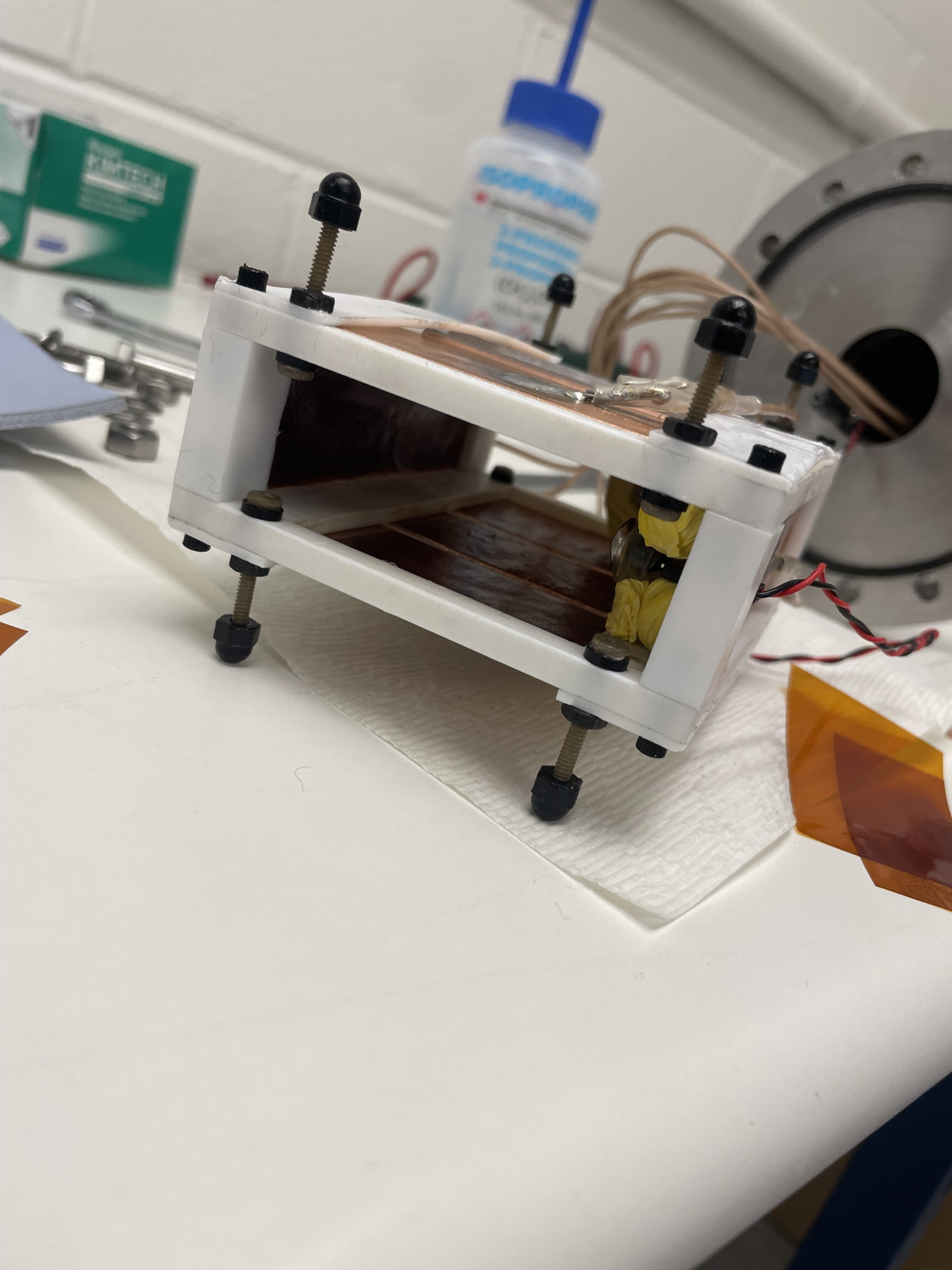 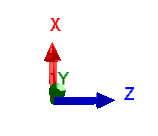 Nov 21 2024
‹#›
Mark Farino
Procedure
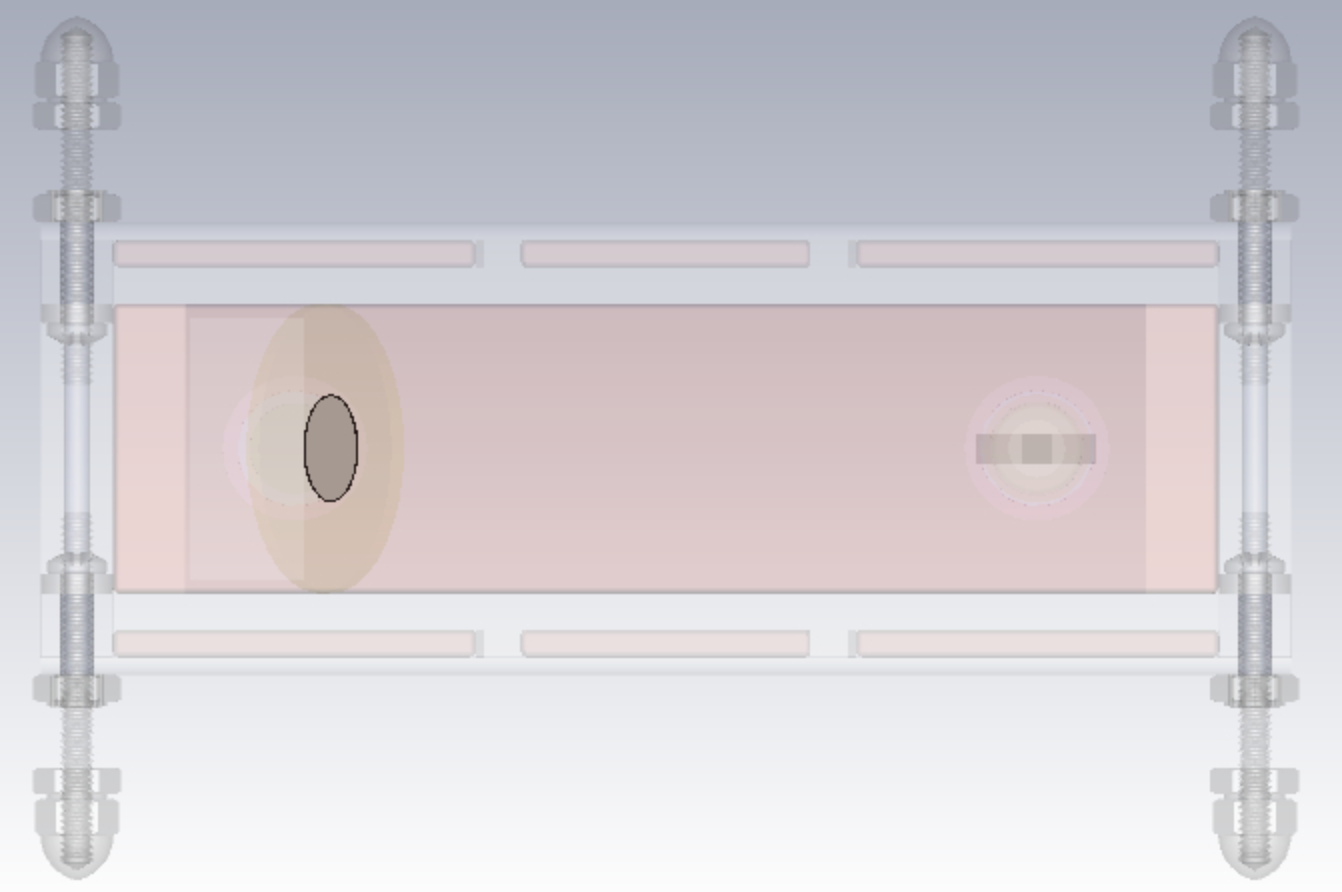 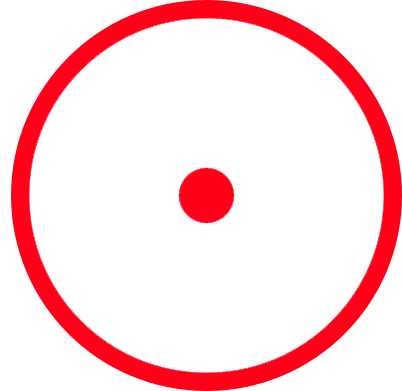 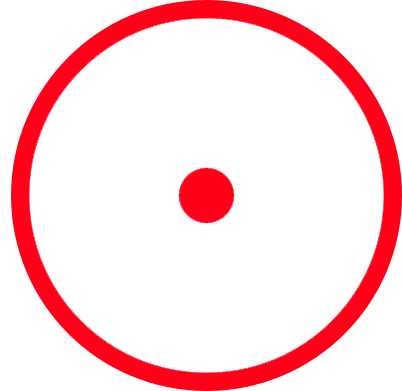 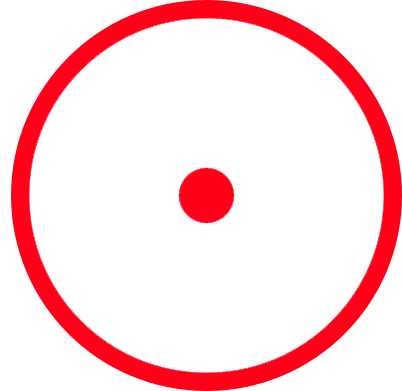 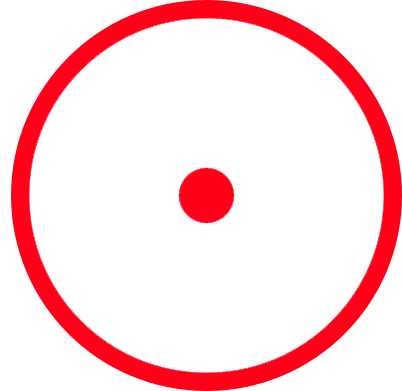 Operate 0.16 T B field and set voltages on drift electrodes to generate an upward E field
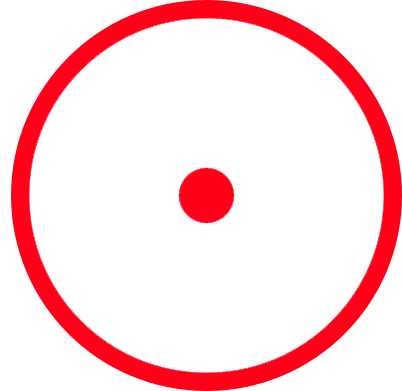 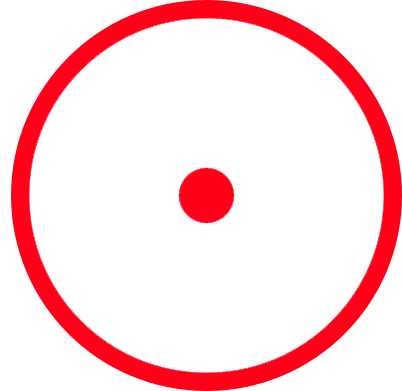 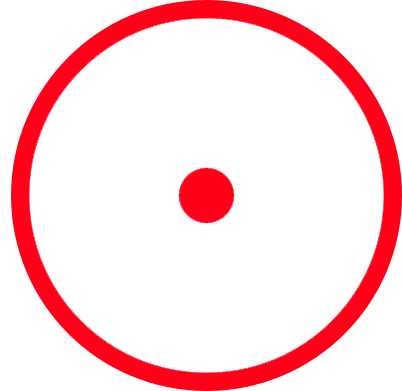 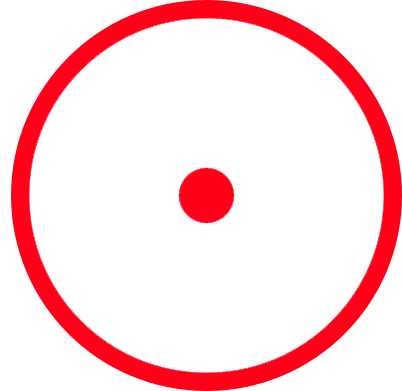 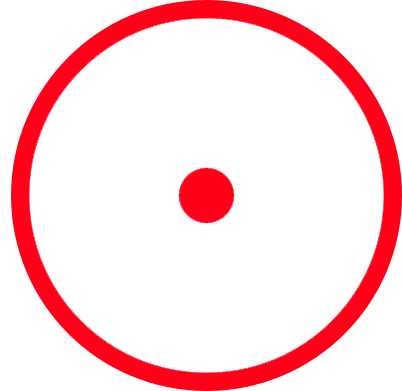 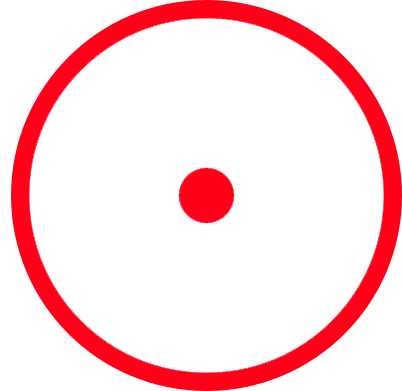 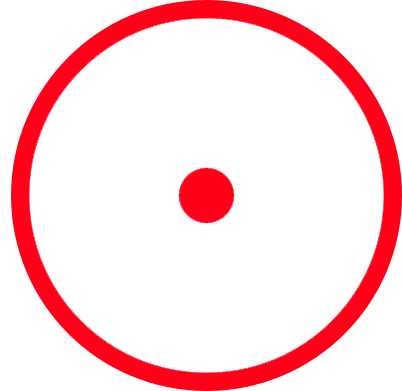 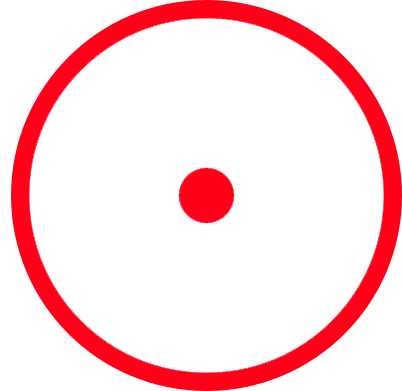 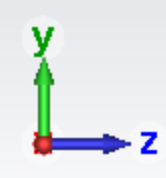 Nov 21 2024
‹#›
Mark Farino
Procedure
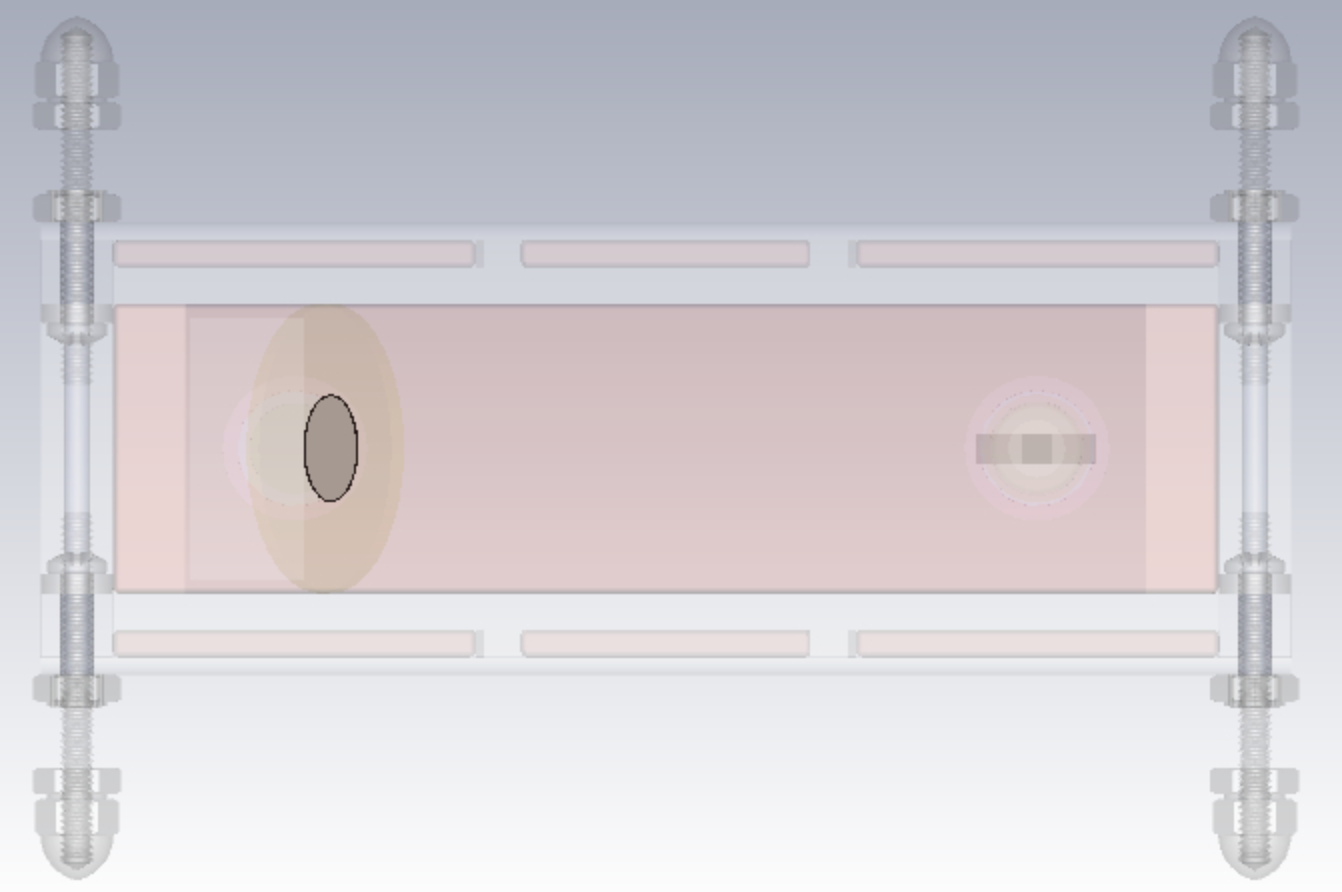 Operate 0.16 T B field and set voltages on drift electrodes to generate an upward E field 

Apply maximum voltage difference (+ 6kV) to outer pairs of electrodes (maximal drift velocity).
-6kV
-6kV
+6kV
+6kV
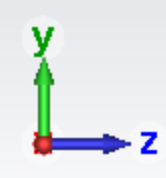 Nov 21 2024
‹#›
Mark Farino
Procedure
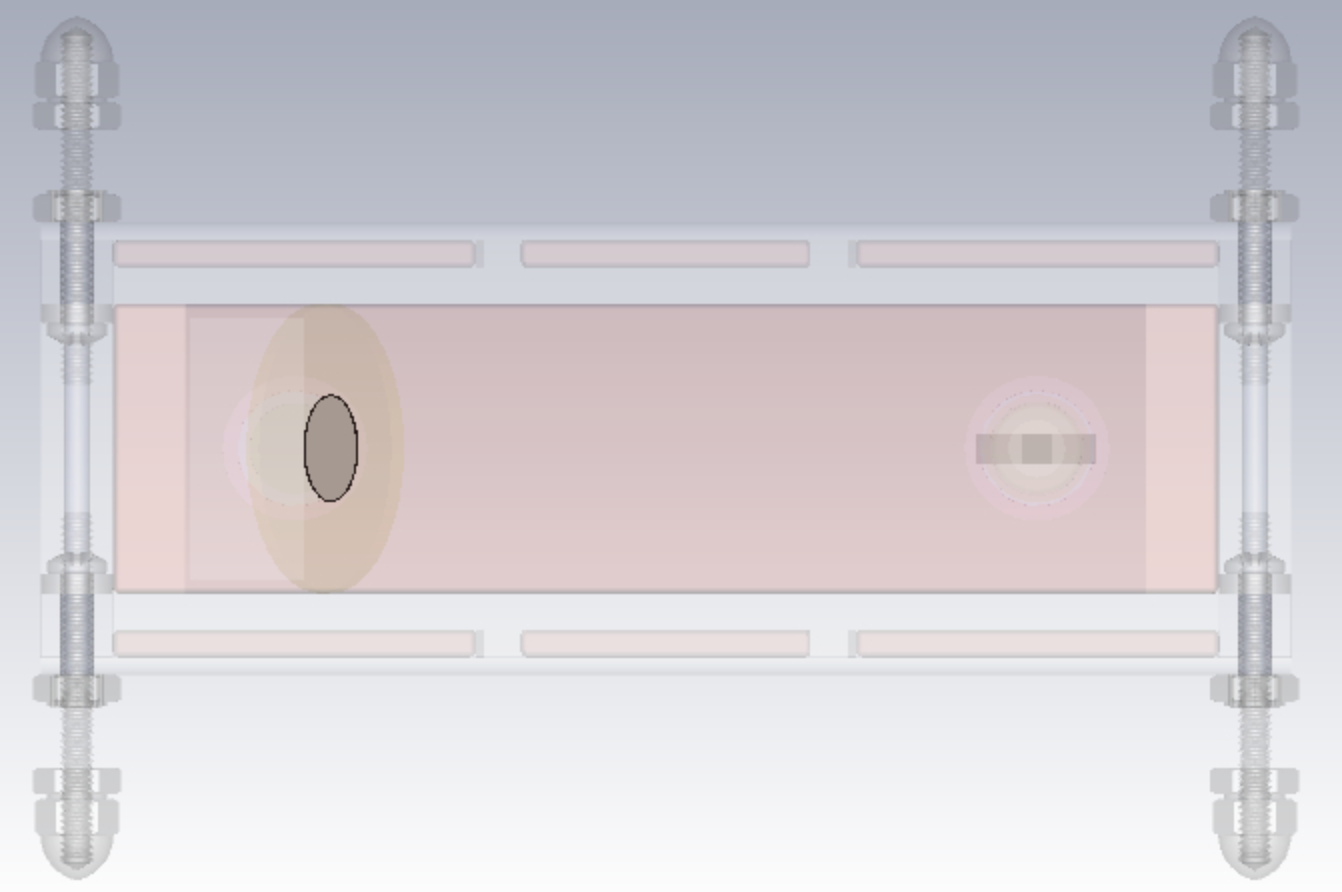 Operate 0.16 T B field and set voltages on drift electrodes to generate an upward E field 

Apply maximum voltage difference (+ 6kV) to outer pairs of electrodes (maximal drift velocity). 

Set center pair to smaller voltage difference to achieve slow drift (e.g., + 2kV for ⅓ drift speed)
-6kV
-2kV
-6kV
+6kV
+2kV
+6kV
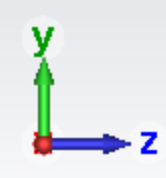 Nov 21 2024
‹#›
Mark Farino
Procedure
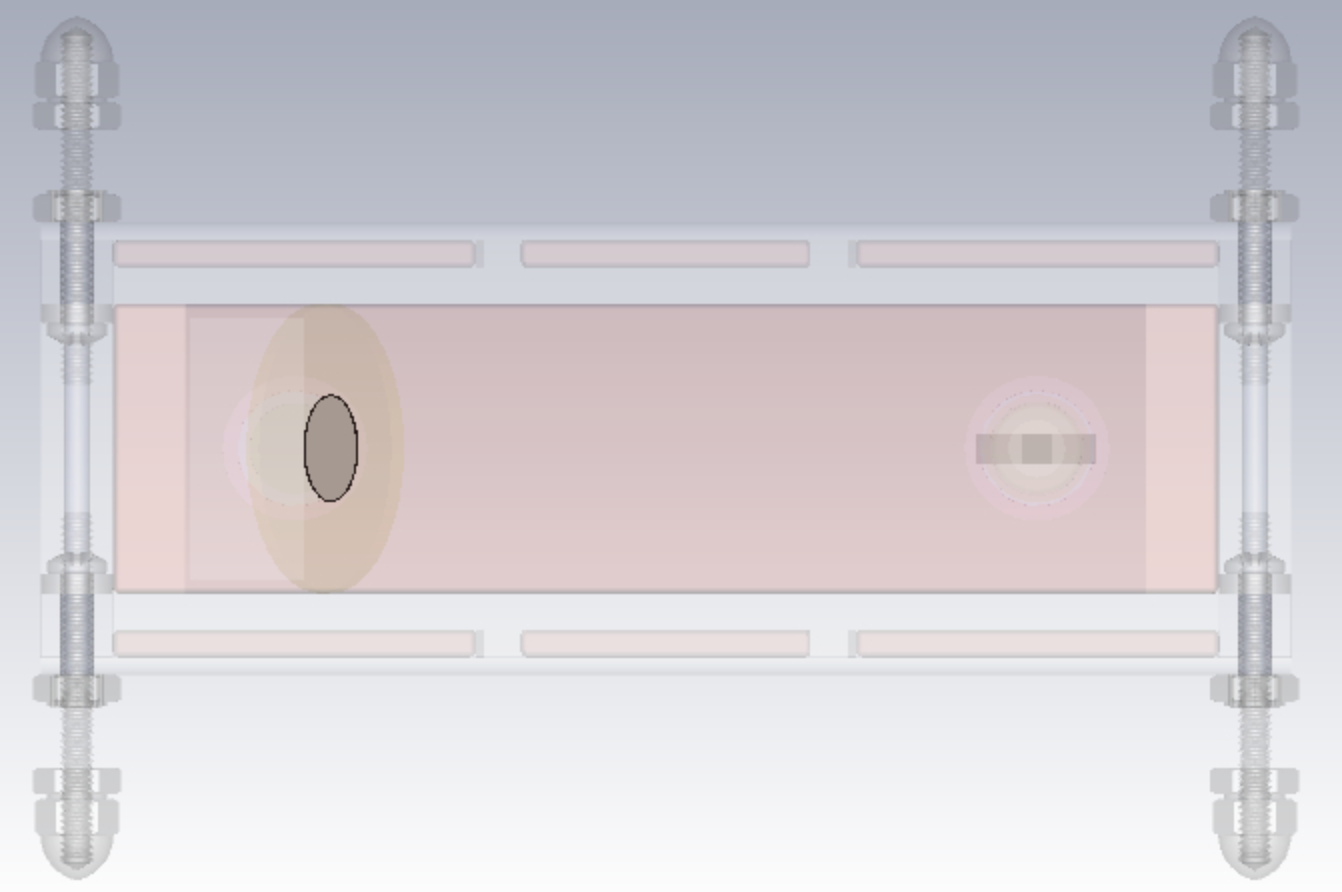 Operate 0.16 T B field and set voltages on drift electrodes to generate an upward E field 

Apply maximum voltage difference (+ 6kV) to outer pairs of electrodes (maximal drift velocity). 

Set center pair to smaller voltage difference to achieve slow drift (e.g., + 2kV for ⅓ drift speed)

Record data with bouncing plate operated both at -6kV and 0kV (to account for scattering). Difference between rates indicates successful transport
-6kV
-2kV
-6kV
-6kV/0kV
+6kV
+2kV
+6kV
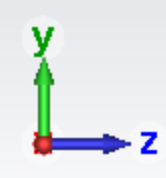 Nov 21 2024
‹#›
Mark Farino
Procedure
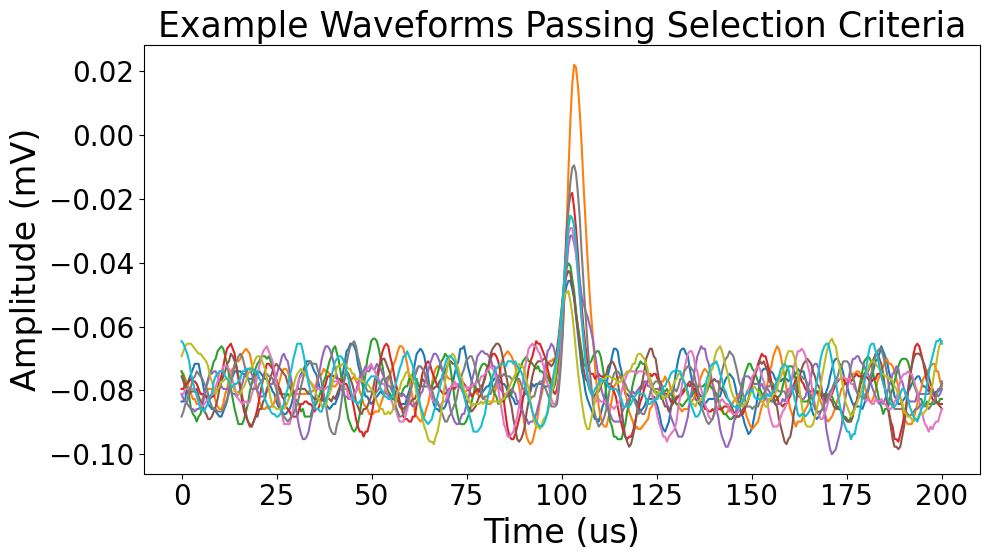 Operate 0.16 T B field and set voltages on drift electrodes to generate an upward E field 

Apply maximum voltage difference (+ 6kV) to outer pairs of electrodes (maximal drift velocity). 

Set center pair to smaller voltage difference to achieve slow drift (e.g., + 2kV for ⅓ drift speed)

Record data with bouncing plate operated both at -6kV and 0kV (to account for scattering). Difference between rates indicates successful transport

Discard remaining noise/background via mean and standard deviation selection criteria (~97% efficient)
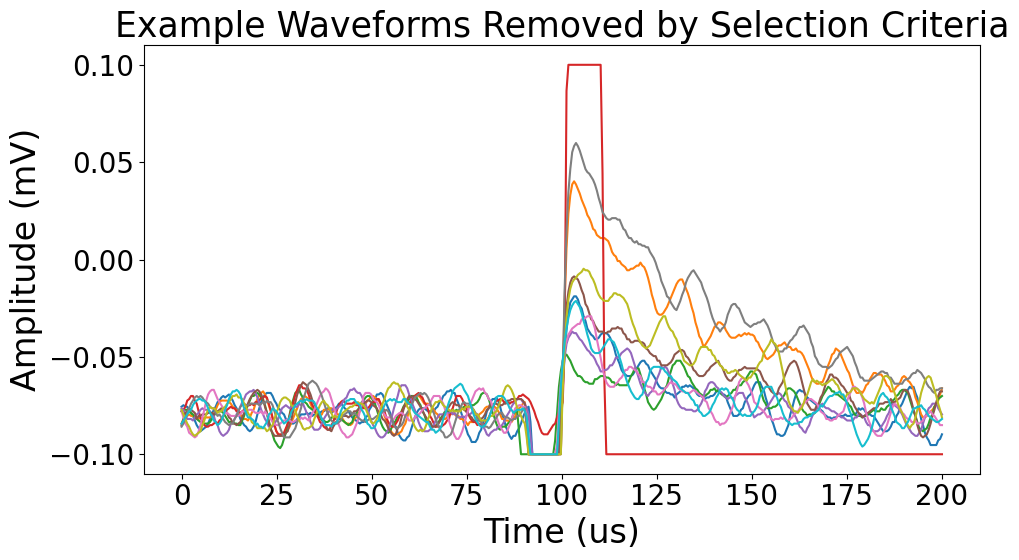 Nov 21 2024
‹#›
Mark Farino
Procedure
Multiple runs taken to ensure consistent behavior
Operate 0.16 T B field and set voltages on drift electrodes to generate an upward E field 

Apply maximum voltage difference (+ 6kV) to outer pairs of electrodes (maximal drift velocity). 

Set center pair to smaller voltage difference to achieve slow drift (e.g., + 2kV for ⅓ drift speed)

Record data with bouncing plate operated both at -6kV and 0kV (to account for scattering). Difference between rates indicates successful transport

Discard remaining noise/background via mean and standard deviation selection criteria (~97% efficient)
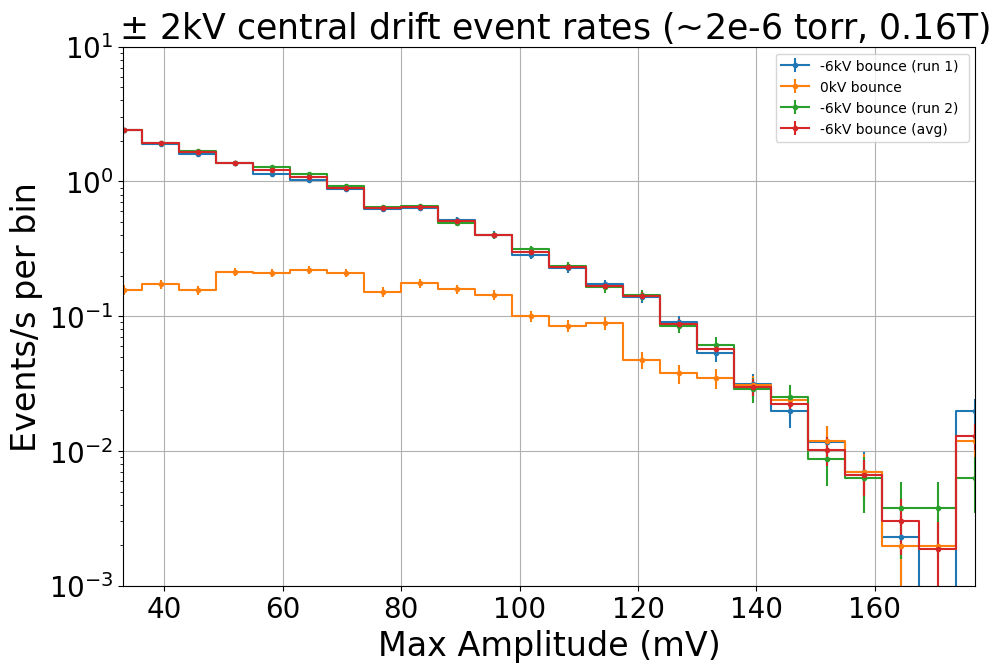 Max amplitude of waveform output
Nov 21 2024
‹#›
Mark Farino
Modes of Operation
Symmetric Slow Drift
Symmetrically lower magnitude of top and bottom electrodes
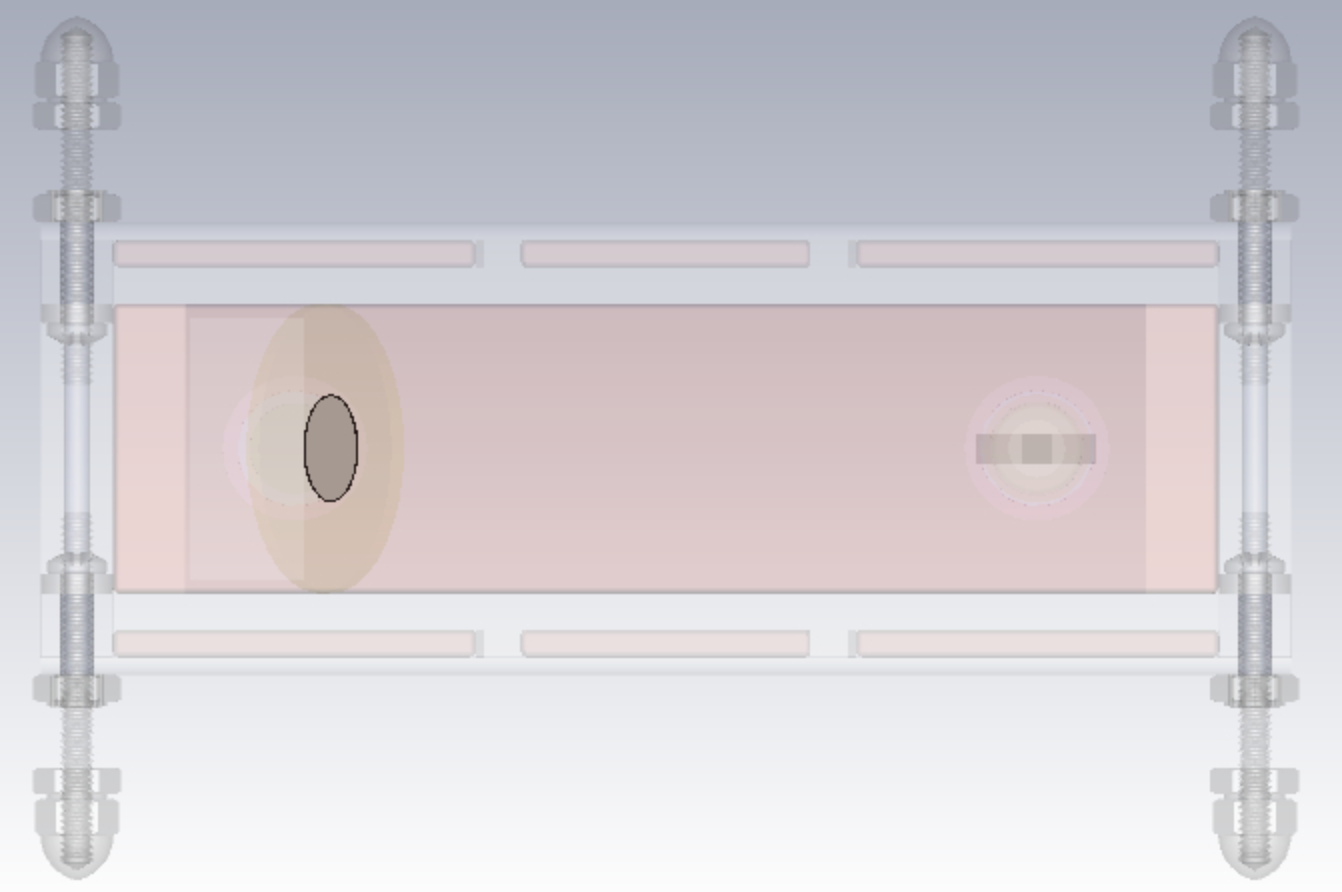 -6kV
-X
-6kV
-6kV/0kV
+6kV
+X
+6kV
Nov 21 2024
‹#›
Mark Farino
Modes of Operation
Symmetric Slow Drift
Symmetrically lower magnitude of top and bottom electrodes

Expectation: as X decreases, so too does event rate (electrons, following potential lines, more likely to terminate on wall)
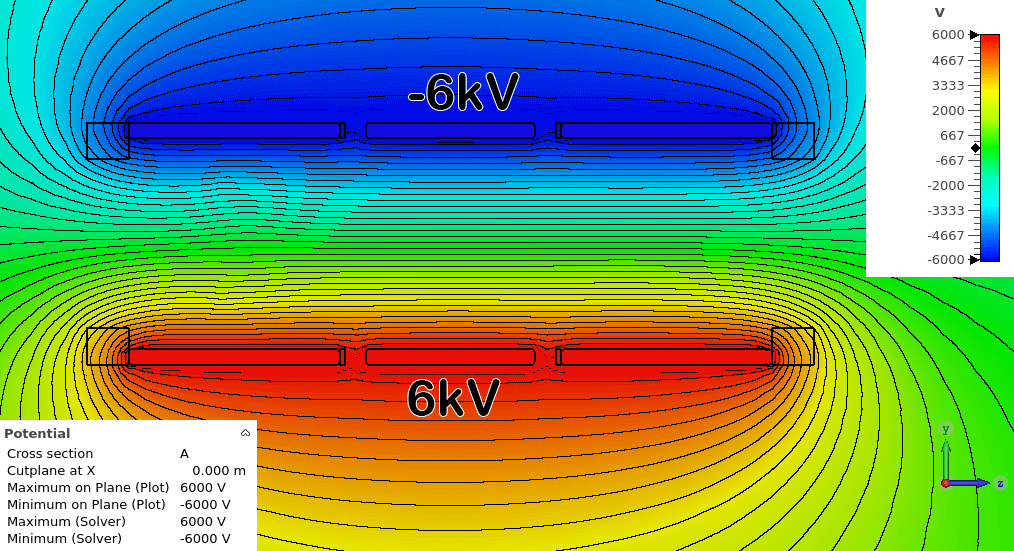 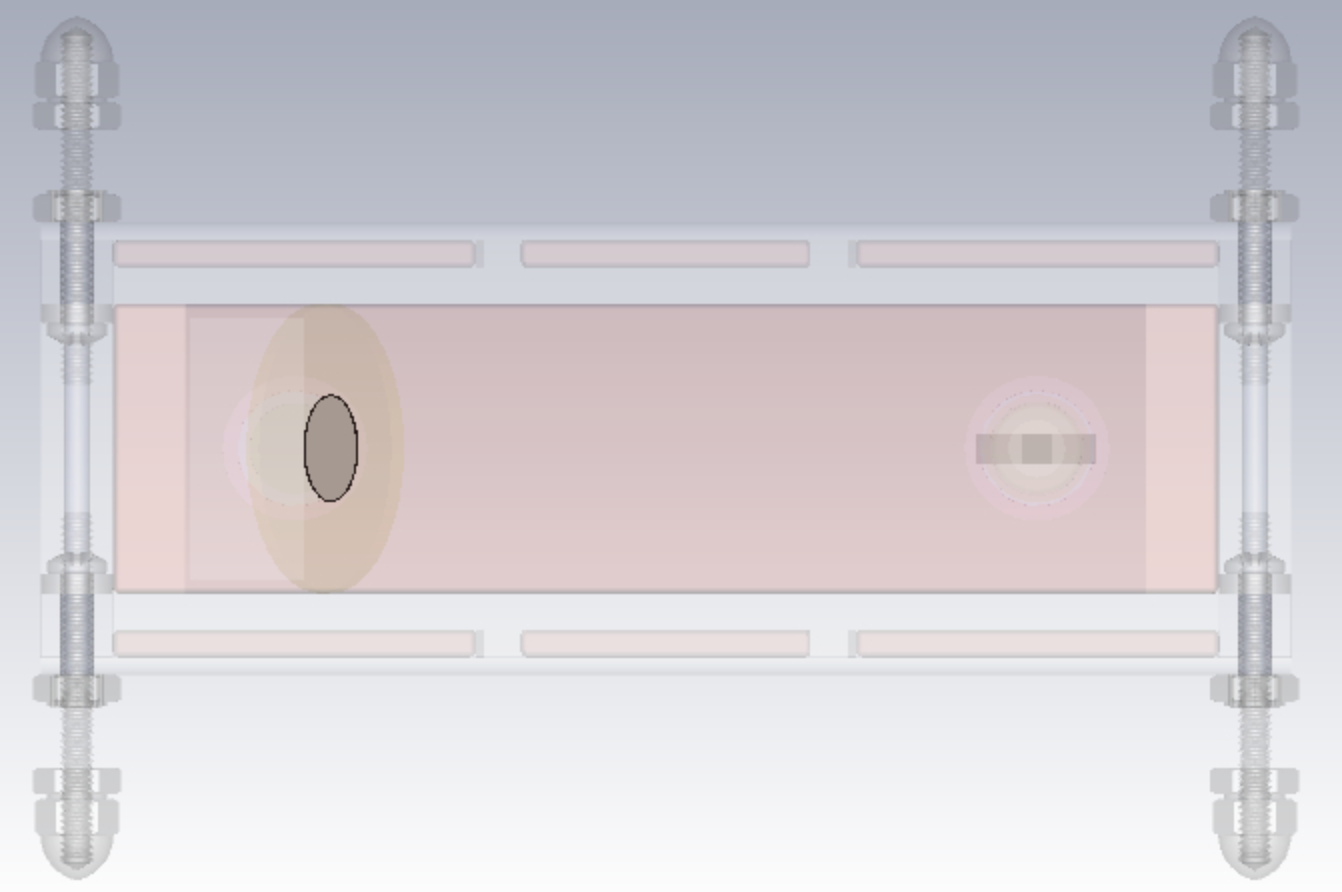 -6kV
-X
-6kV
-6kV/0kV
+6kV
+X
+6kV
Nov 21 2024
‹#›
Mark Farino
Modes of Operation
Voltage Scan (2kV)
Record event rates within 2kV window around varying center voltage X
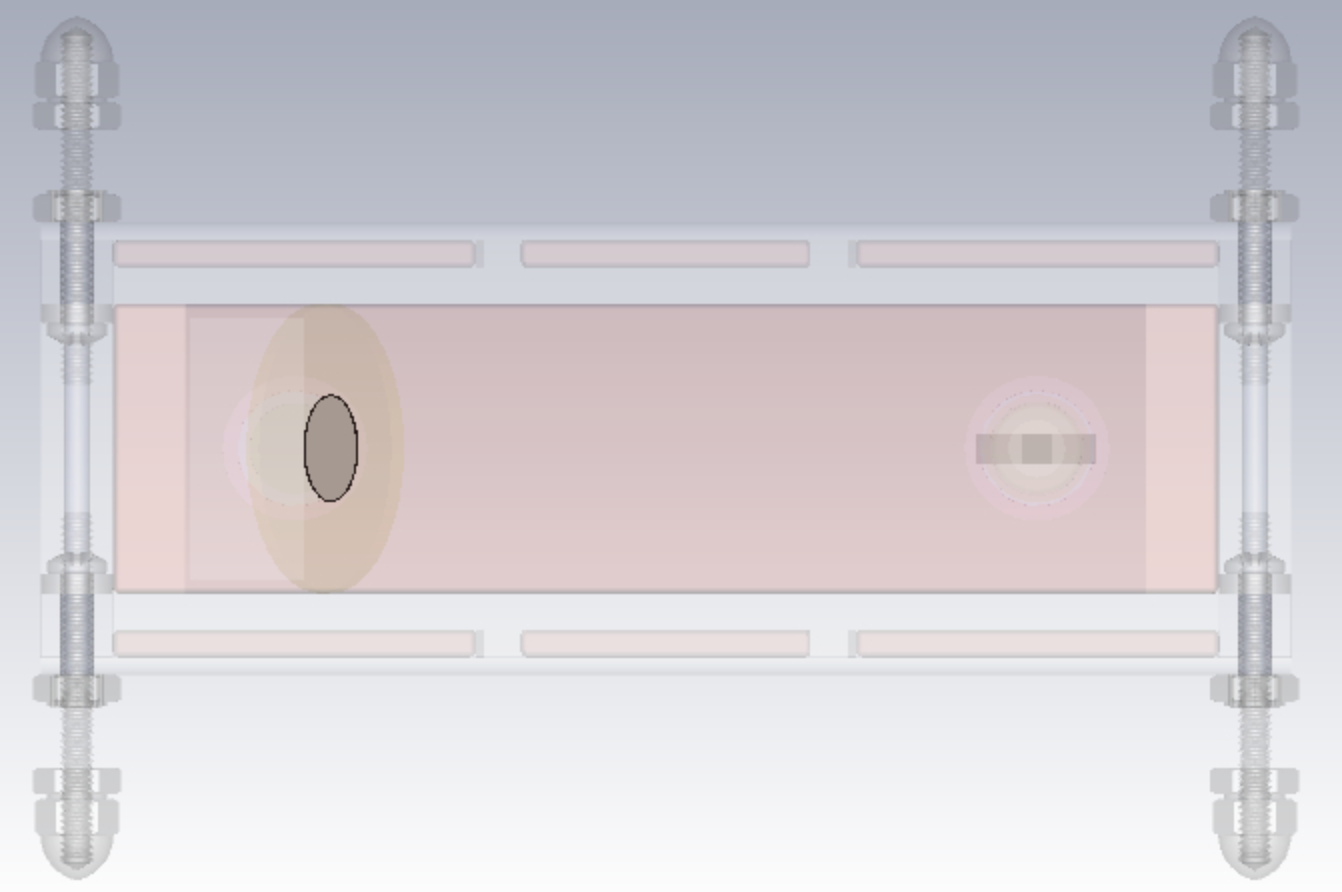 -6kV
X - 1kV
-6kV
-6kV/0kV
+6kV
X + 1kV
+6kV
Nov 21 2024
‹#›
Mark Farino
Modes of Operation
Voltage Scan (2kV)
Record event rates within 2kV window around varying center voltage X

Useful to study profile of source activity by ‘zooming in’ on a specific potential window
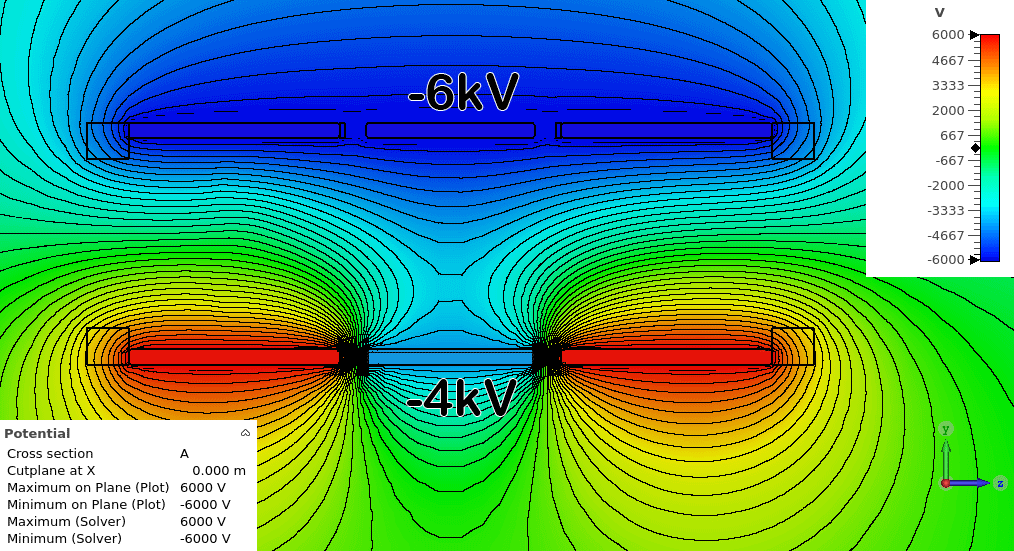 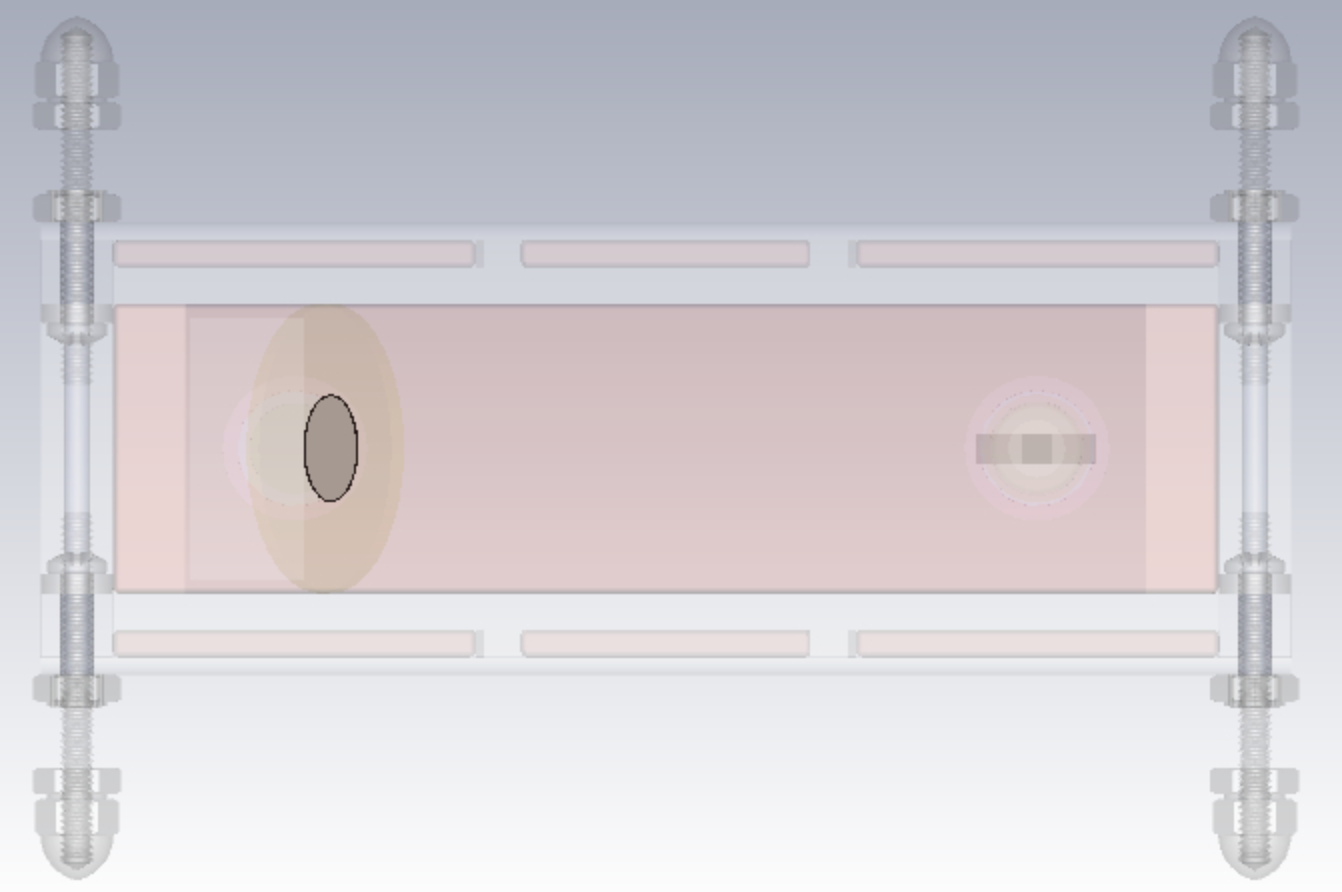 -6kV
X - 1kV
-6kV
-6kV/0kV
+6kV
X + 1kV
+6kV
Nov 21 2024
‹#›
Mark Farino
Simulation
1 million particles (2pi solid angle, uniform energy distribution) between 0-160keV launched for each voltage setting
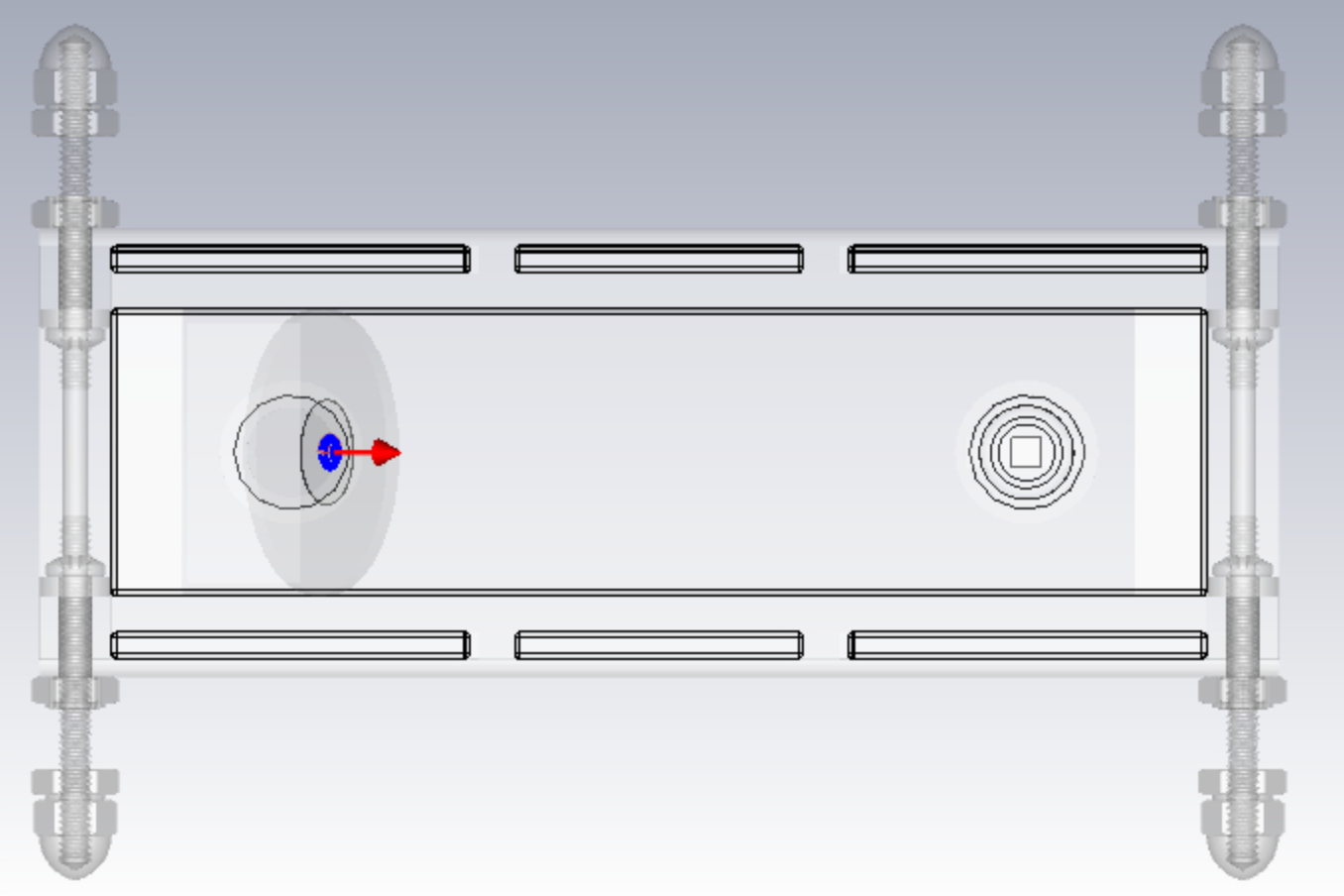 Nov 21 2024
‹#›
Mark Farino
Simulation
1 million particles (2pi solid angle, uniform energy distribution) between 0-160keV launched for each voltage setting

Terminal location recorded via particle monitor; those impinging silicon active region of diode are saved
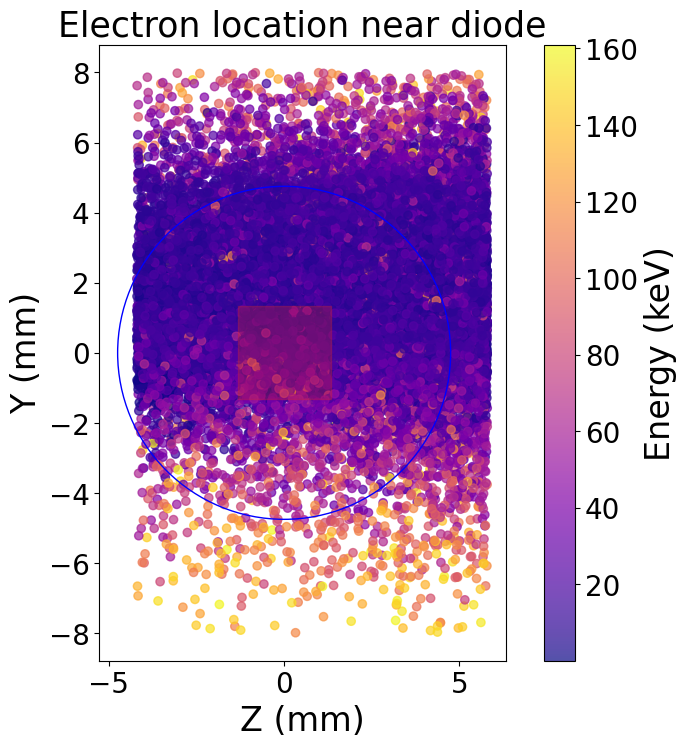 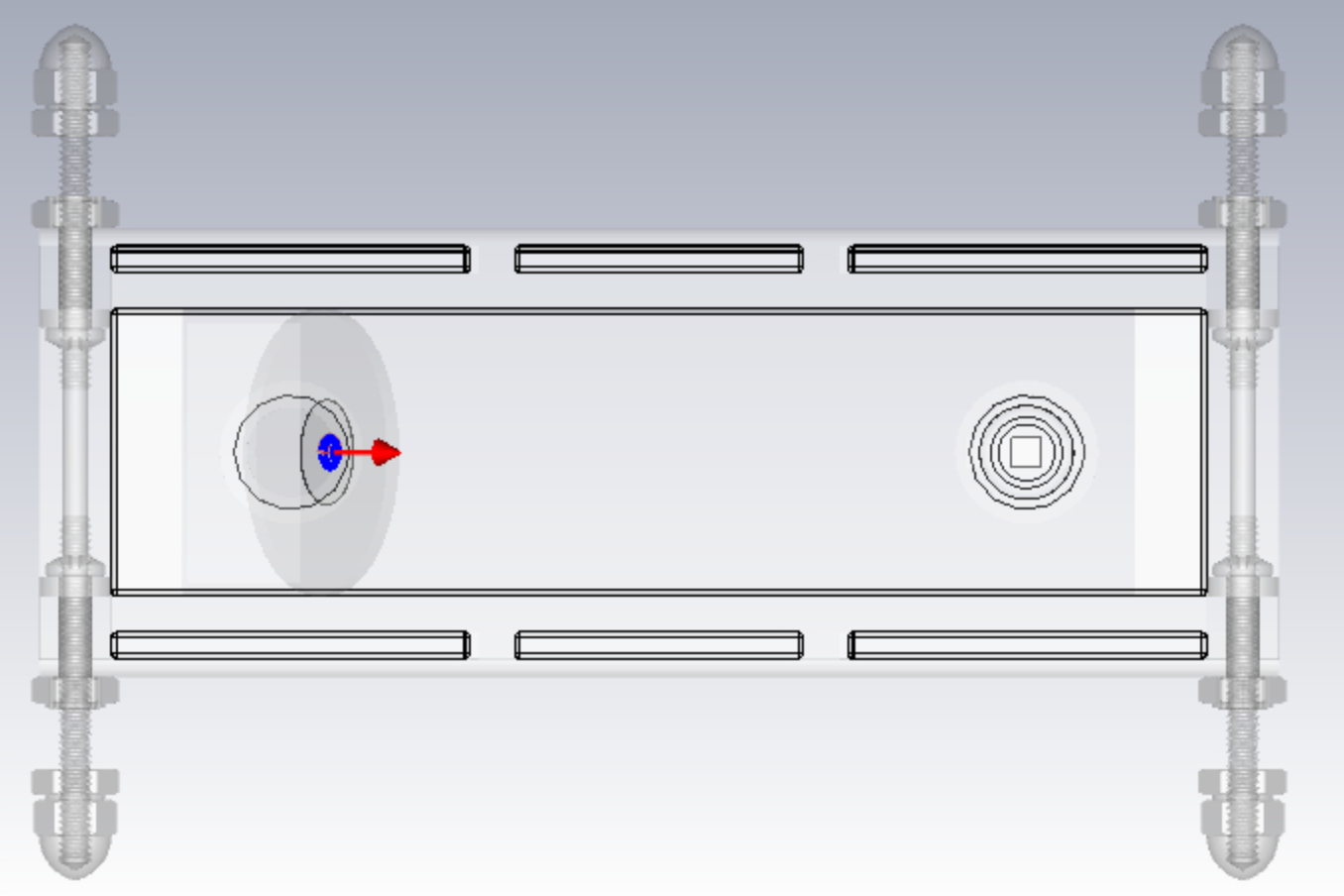 Nov 21 2024
‹#›
Mark Farino
Simulation
1 million particles (2pi solid angle, uniform energy distribution) between 0-160keV launched for each voltage setting

Terminal location recorded via particle monitor; those impinging silicon active region of diode are saved

Output weighted (relatively) by C-14 spectrum (convolved with gaussian based on posited energy resolution)
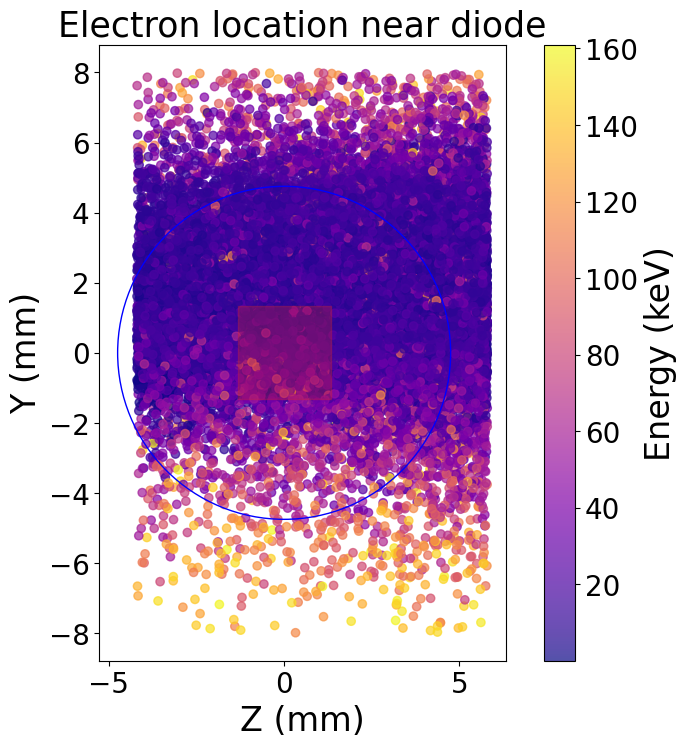 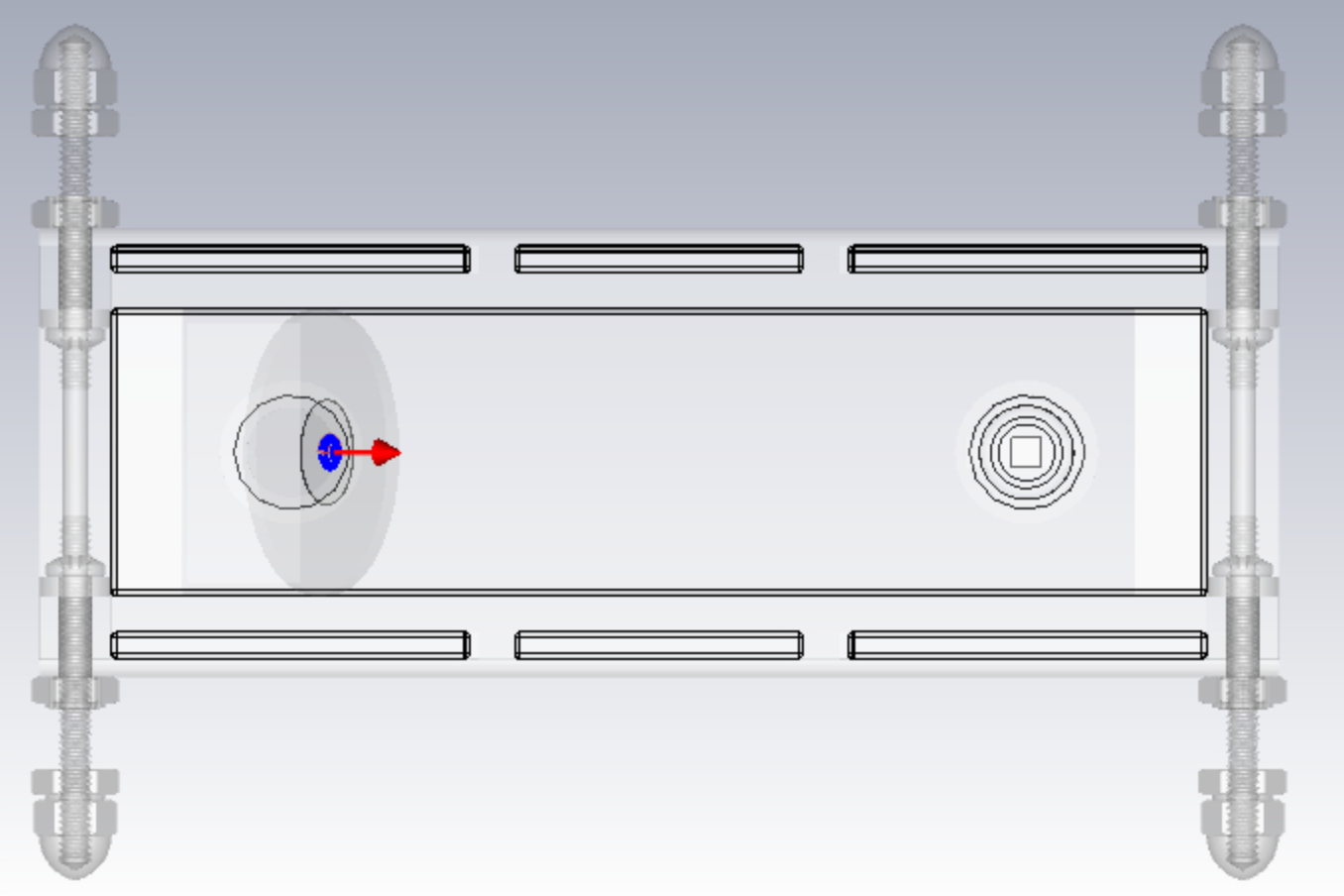 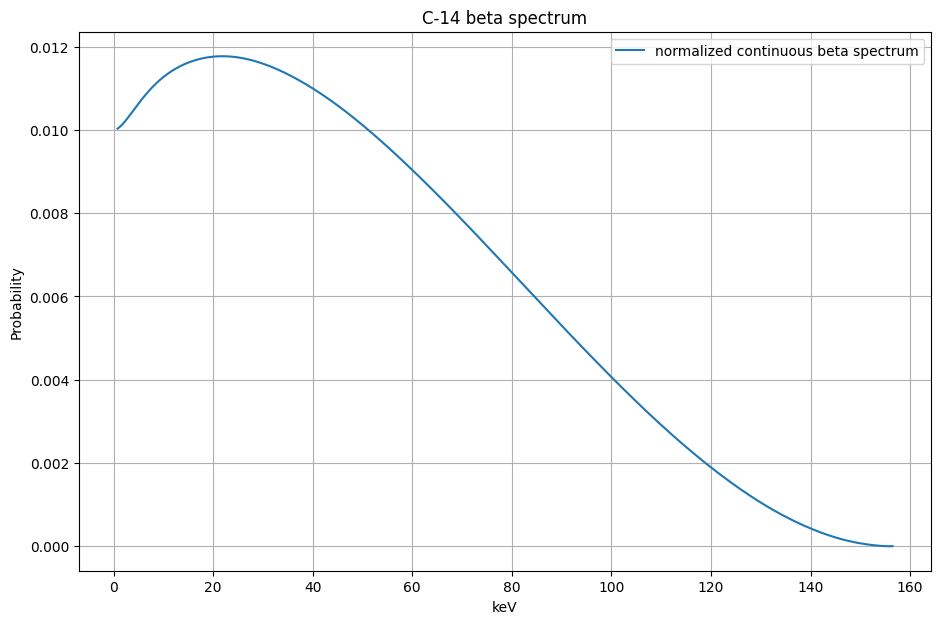 Nov 21 2024
‹#›
Mark Farino
Symmetric Slow Drift Results
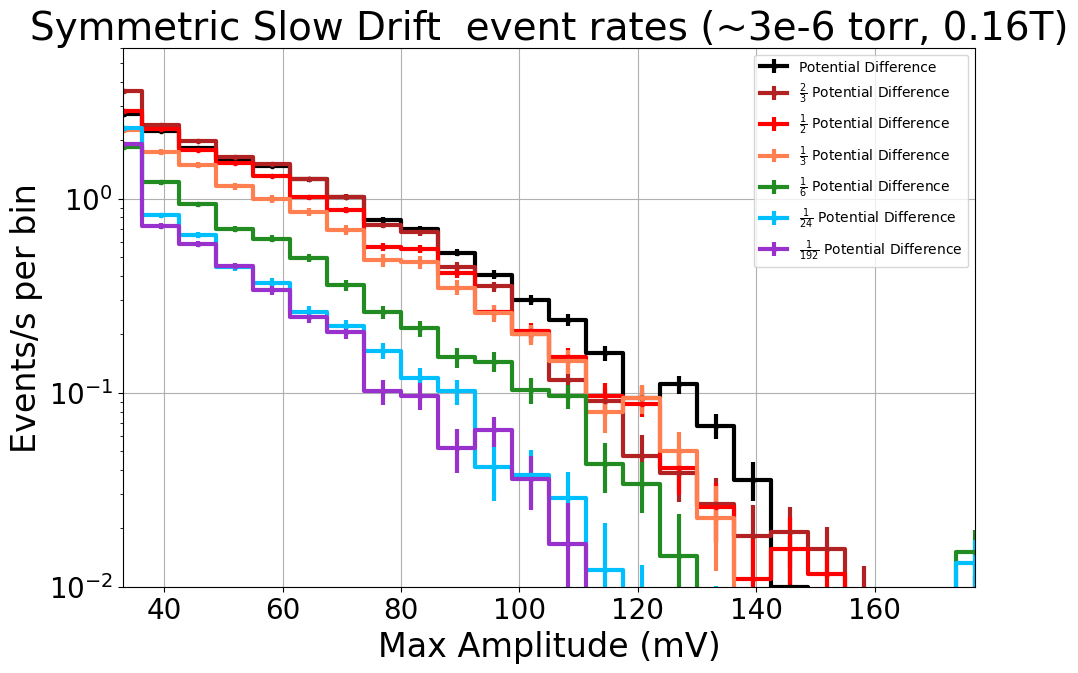 Reduction in event rate corresponding to potential difference

Fewer high-energy events as potential difference decreases
Nov 21 2024
‹#›
Mark Farino
Symmetric Slow Drift Results
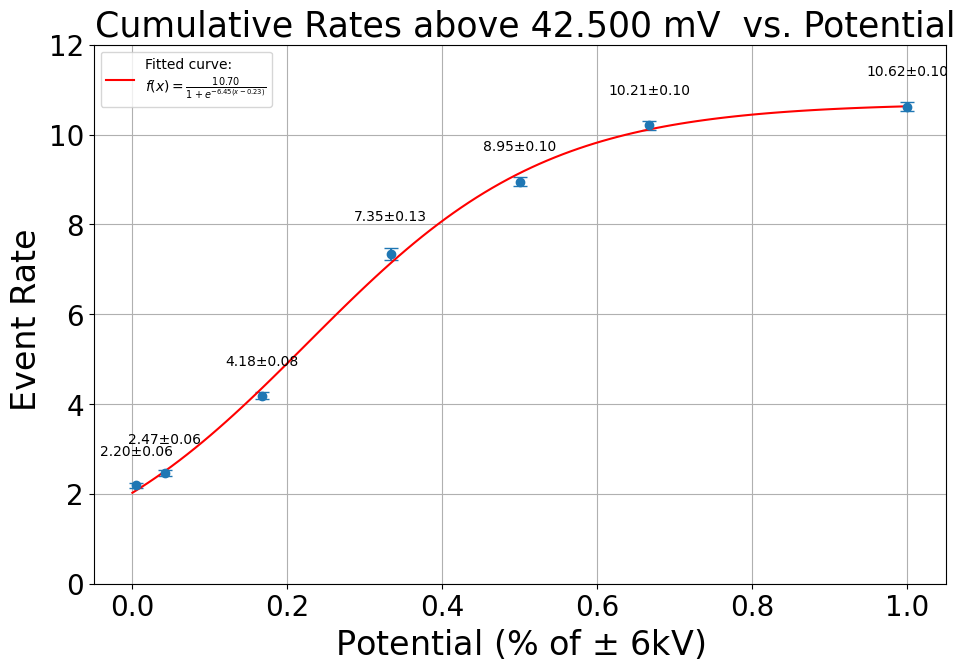 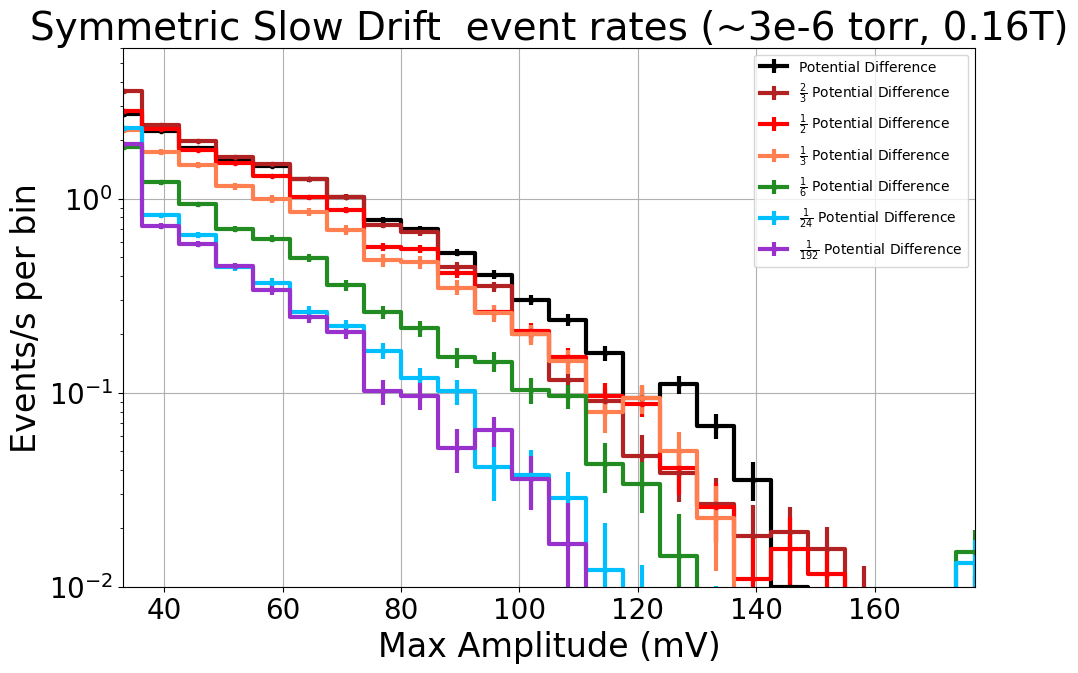 Count event rate above certain threshold
Increases, though rate of change plateaus as potential % -> 1

Non-zero event rate at 0
Reduction in event rate corresponding to potential difference

Fewer high-energy events as potential difference decreases
Nov 21 2024
‹#›
Mark Farino
Symmetric Slow Drift Simulation Comparison
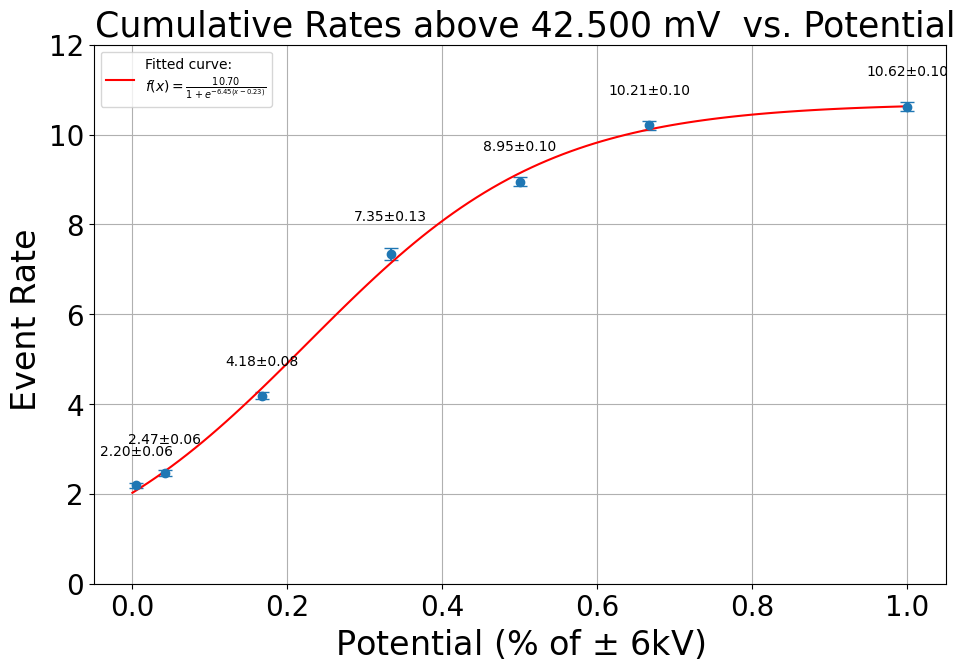 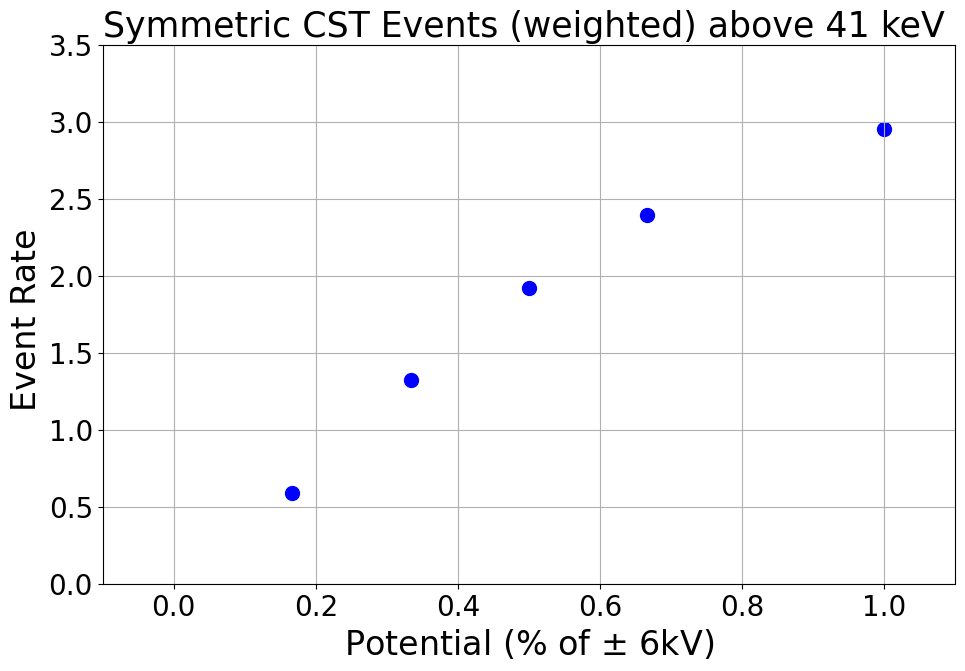 Similar plateauing shape

Simulations still running to study event rate at 0
Nov 21 2024
‹#›
Mark Farino
2kV Voltage Scan Results
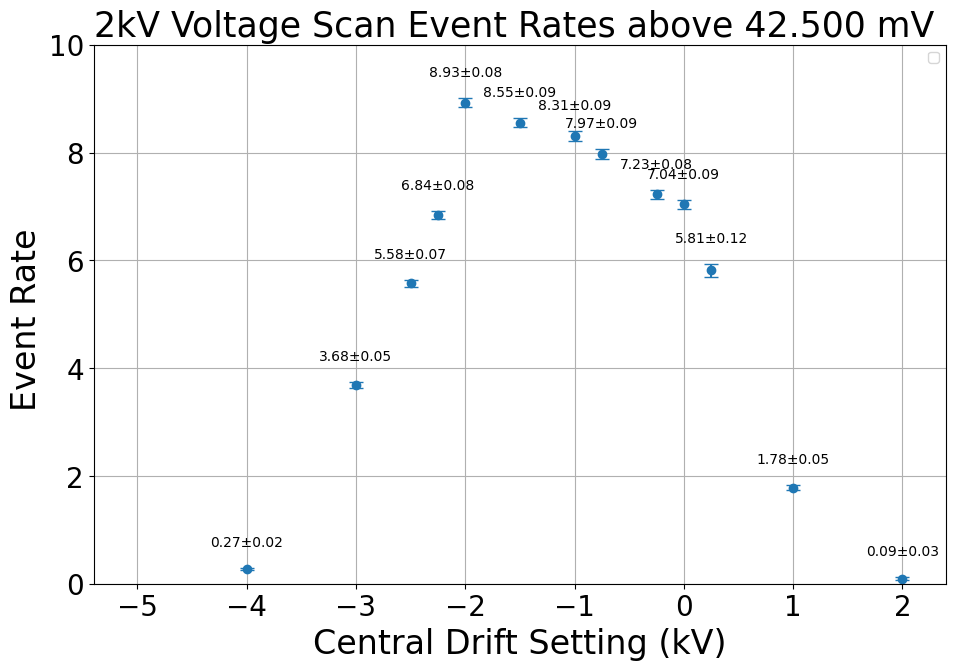 Asymmetric and not centered around 0, why?
Average of central plate voltages
Nov 21 2024
‹#›
Mark Farino
2kV Voltage Scan Results
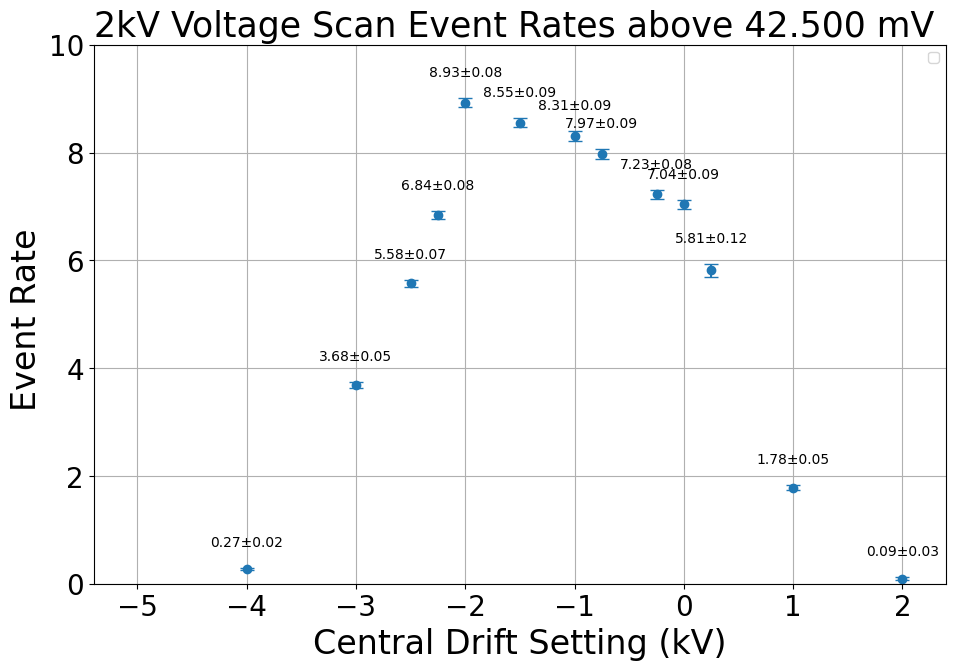 Asymmetric and not centered around 0 because tilting the source disk favors electrons with cyclotron radii located in the upper half of the cage
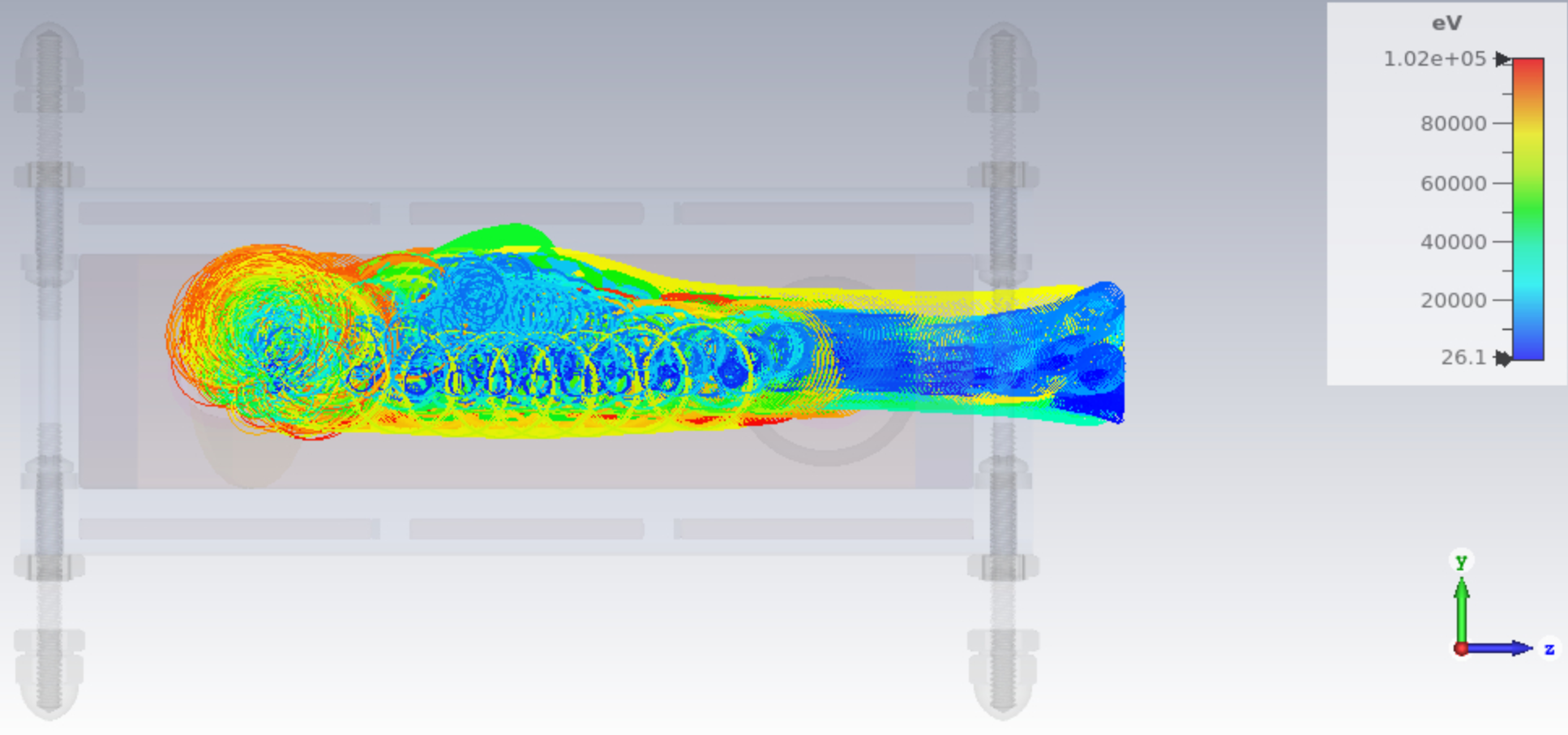 -2kV
+2kV
Average of central plate voltages
Nov 21 2024
‹#›
Mark Farino
2kV Voltage Scan Simulation Comparison
Resembles shape of data, though horizontally offset with a smaller plateau
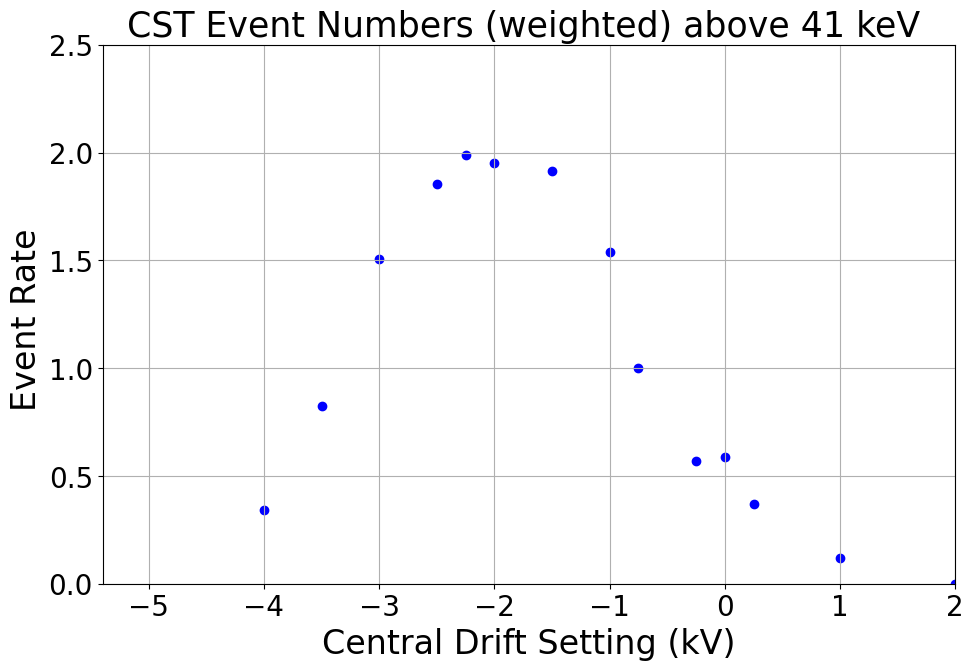 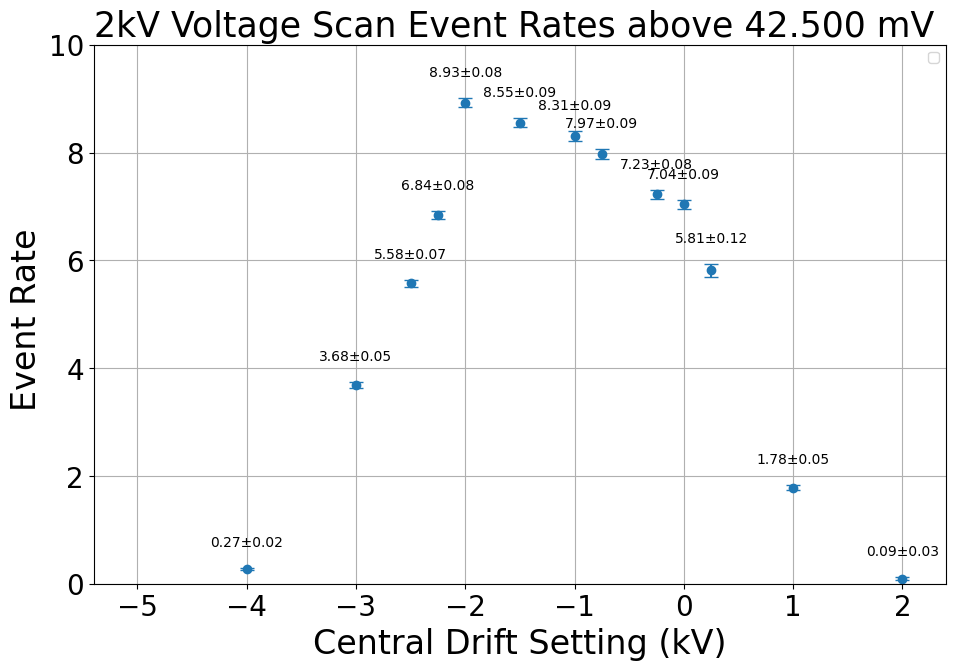 Nov 21 2024
‹#›
Mark Farino
Next Steps & Outlook
-  Run more voltage scan settings

Develop more rigorous methods to compare data and simulation

Document findings and draft paper
Nov 21 2024
‹#›
Mark Farino